Инновационные подходы к обучению предмета «Химия» посредством создания кружка
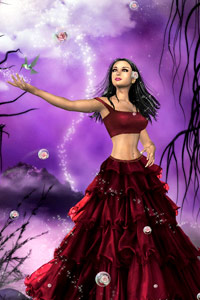 «ШКОЛА ЮНЫХ ВОЛШЕБНИЦ»
Овсянникова Татьяна Владимировна,
учитель химии и биологии МБОУ «Школа-гимназия №1» городского округа Судак
Республики Крым
Овсянникова Татьяна Владимировна
Образование: 
2004 г.-Запорожское медицинское училище ПЖД, специальность «Сестринское дело», диплом с отличием АР № 25090940;
2008 г. – Запорожский Национальный Университет, специальность «Биология и Химия». Диплом АР № 34662737.
Специальность:
«Учитель химии и биологии»
Место работы:
Муниципальное бюджетное общеобразовательное 
учреждение «Школа-гимназия №1» городского
 округа Судак 
Стаж работы:
10 месяцев
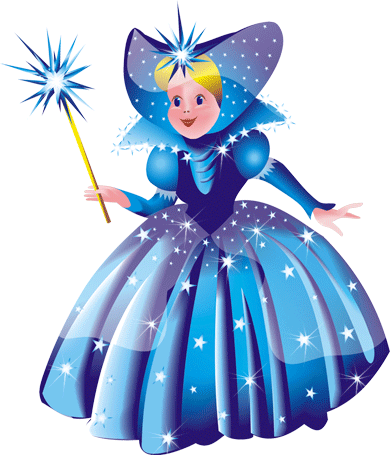 Овсянникова Татьяна Владимировна
Педагогическое кредо:

«Быть требовательным не только к ученикам, но и к себе, не останавливаться на достигнутом и постоянно совершенствоваться»
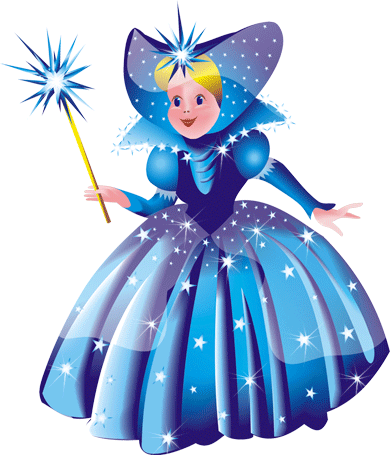 Название Проекта:
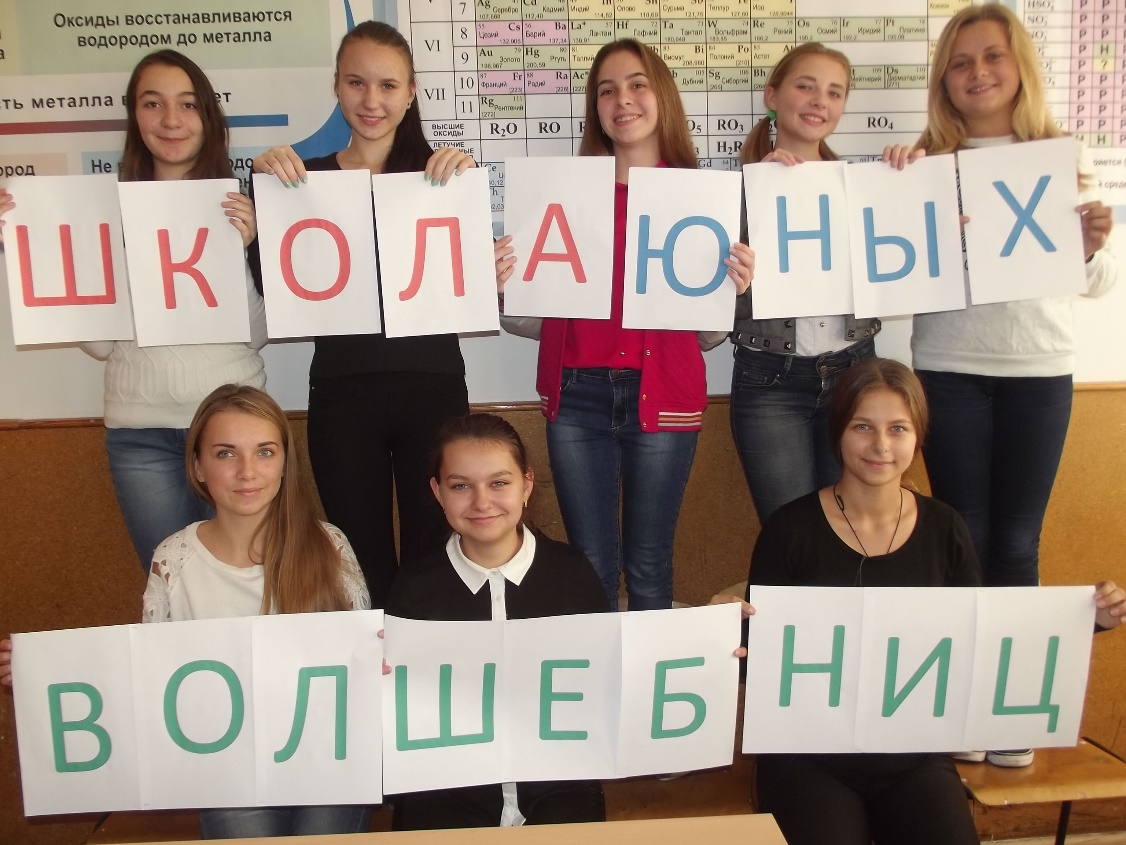 Инновационные подходы к обучению предмета «Химия» посредством создания кружка     «ШКОЛА ЮНЫХ ВОЛШЕБНИЦ»
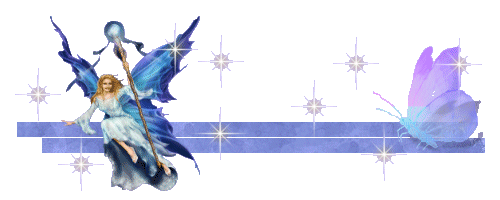 формы реализации проекта:
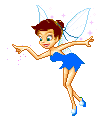 кружковая деятельность;
самостоятельная исследовательская деятельность обучающихся (мини-проекты);
конкурс исследовательских проектов;
защита исследовательских работ в МАН и т.д.
регулярное издание наглядных плакатов, листовок, буклетов;
создание и систематическое обновление страницы «Школа юных волшебниц» на официальном сайте МБОУ «Школа-гимназия №1» городского округа Судак РК;
выпуск альманаха «Школа юных волшебниц».
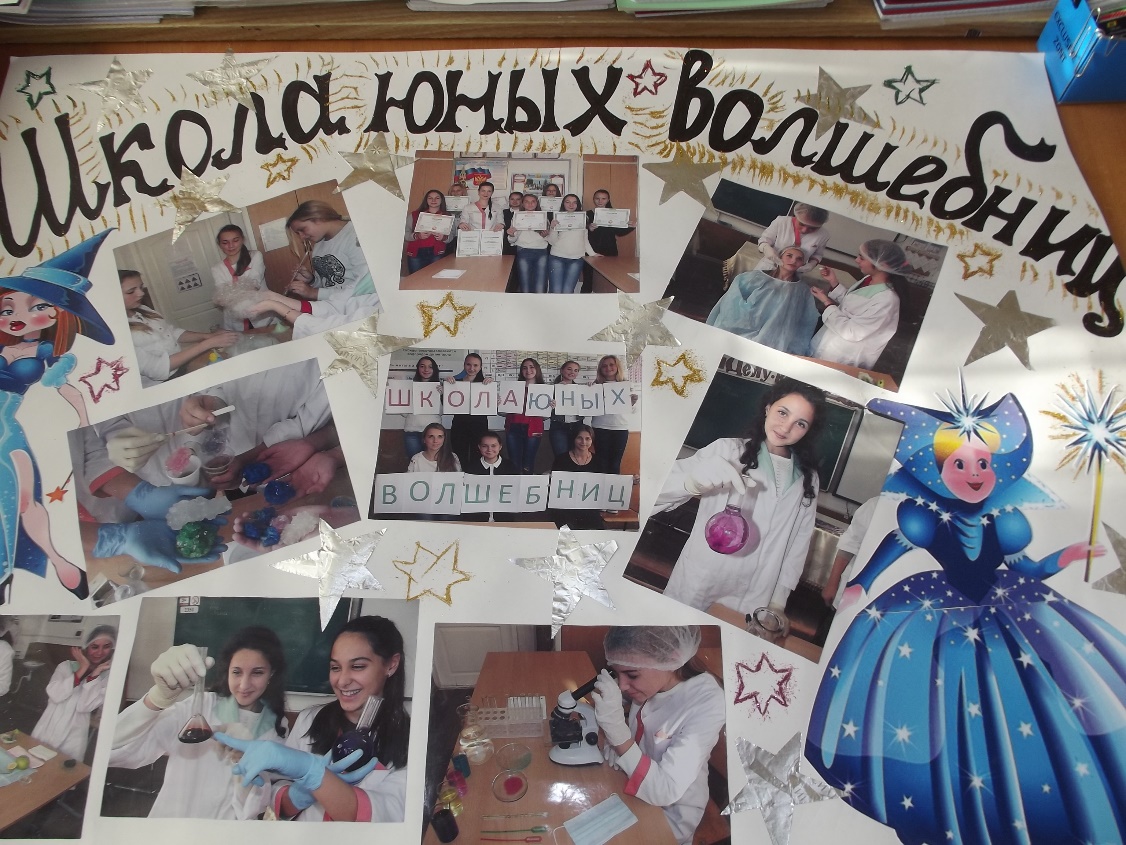 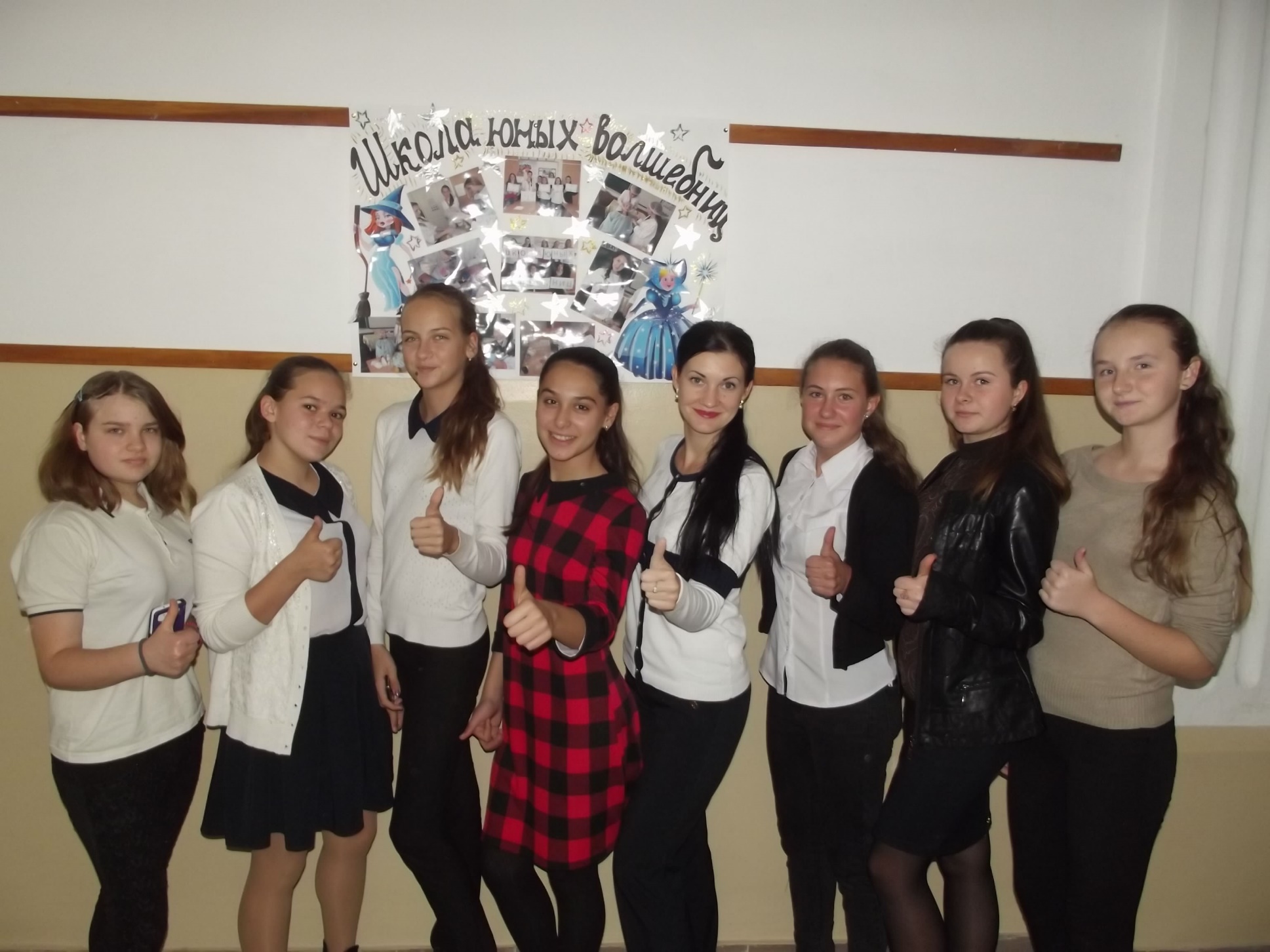 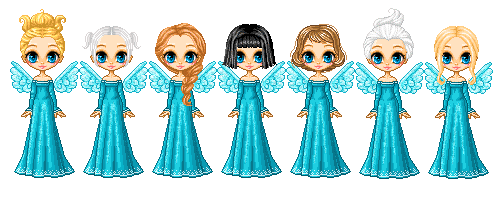 Возраст обучающихся: 14-15 лет
Особенность Проекта: гендерный подход
Наш кружок ориентирован на учениц 8-9 классов с целью применения основ занимательной химии в повседневной жизни, привития интереса к химии посредством реализации ученических проектов, интересных данной категории учащихся – учениц подросткового возраста. В программе занятий кружка «Школа юных волшебниц» предлагается тематика теоретических и практических занятий с учащимися, направленных на удовлетворение индивидуальных познавательных запросов учащихся.
Актуальность проекта:
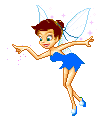 необходимость реализации проекта, способствующего максимальному раскрытию потенциальных возможностей одаренных детей, в том числе совершенствование системы выявления одаренных детей с раннего возраста, развития, оказания адресной поддержки каждому ребенку, проявившему незаурядные способности, разработка индивидуальных «образовательных маршрутов» с учетом специфики творческой и интеллектуальной одаренности ребенка, формирование личностного и профессионального самоопределения.
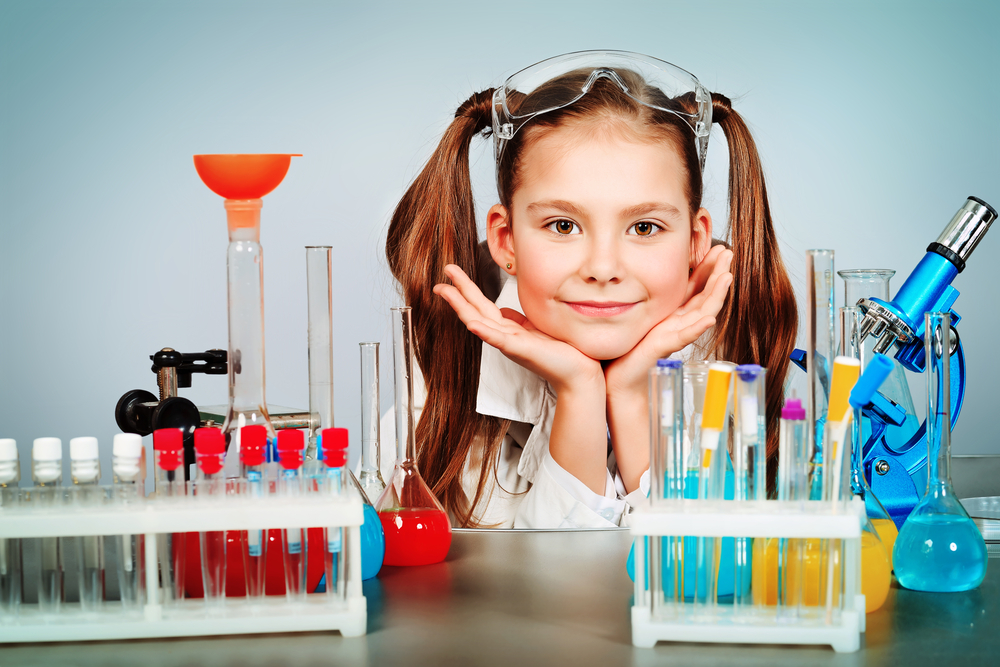 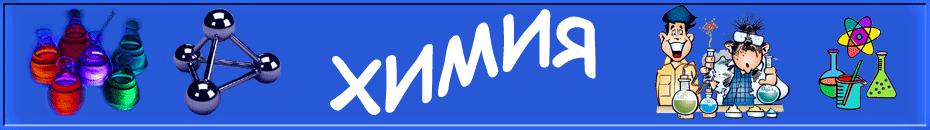 цель проекта:
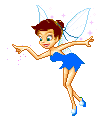 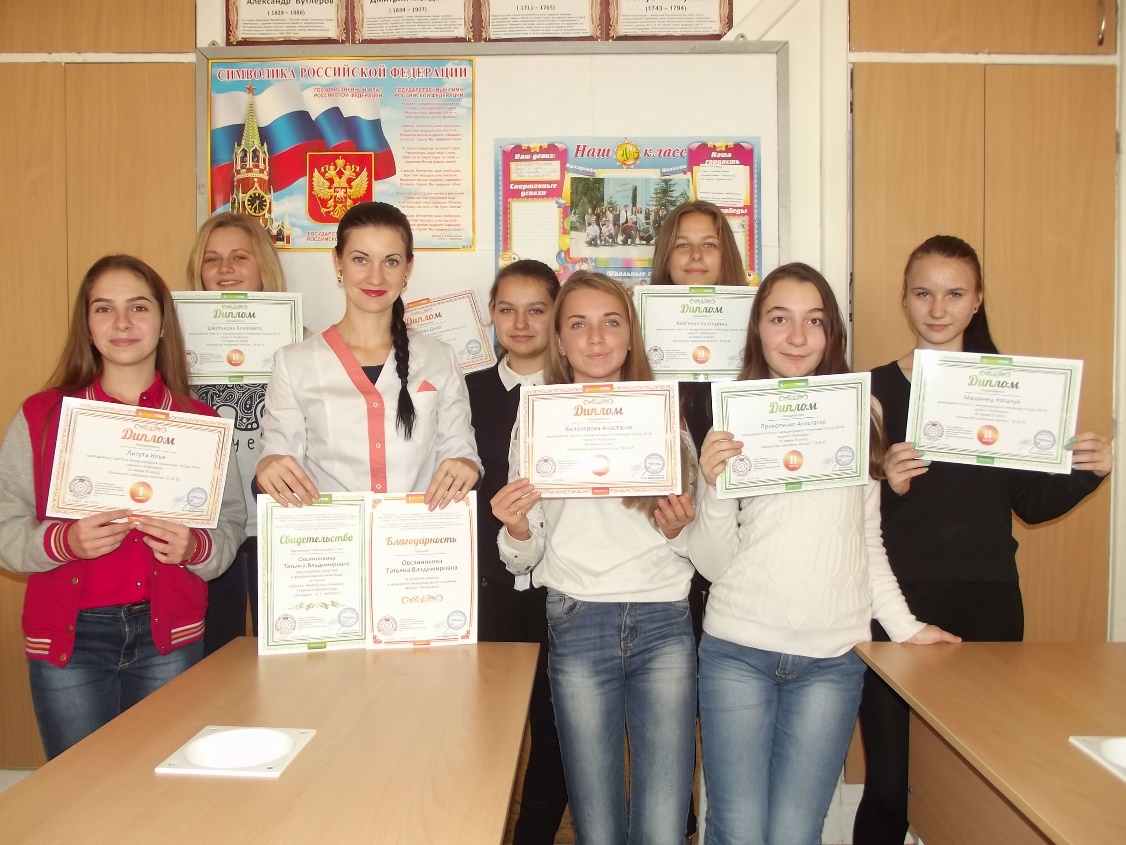 создание условий для формирования и развития интеллектуальных и творческих способностей одаренных школьников через углубленное изучение химии и способствование предпрофессиональной подготовке учащихся.
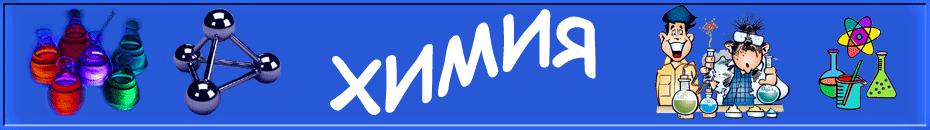 задачи проекта:
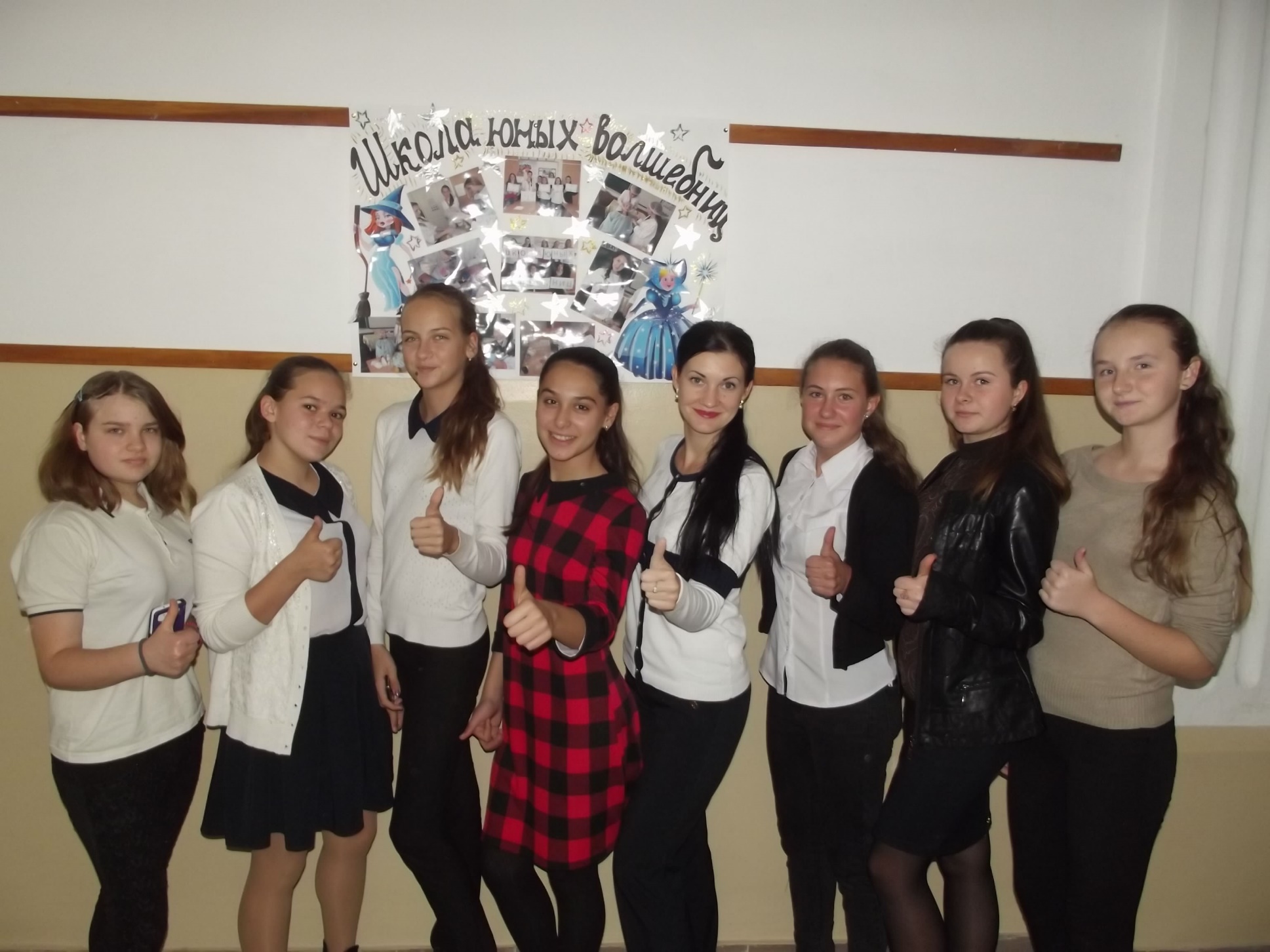 Разработать Рабочую программу кружка «Школа юных волшебниц»;
Реализовать Рабочую программу кружка «Школа юных волшебниц» в ходе теоретических и практических занятий, в ходе которой будут достигнуты учебные цели
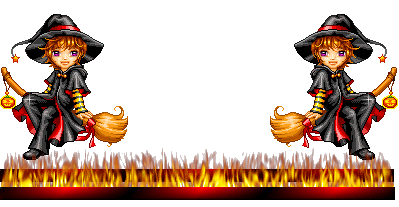 Учебные цели:
Развивающие:
Обучающие:
Воспитательные:
развить творческие и логические способности учащихся;
способствовать развитию познавательной активности и самостоятельности учащихся;
содействовать развитию общих приемов интеллектуальной и практической деятельности;
содействовать развитию положительной самооценки своих возможностей, развитие психических процессов (внимания, памяти, мышления);
способствовать развитию у воспитанников здоровьесберегающего мышления.
расширить знания по неорганической химии; 
сформировать и развить исследовательские умения;
сформировать у учащихся связь между теоретическими и практическими знаниями по химии;
отработать навыки решения простейших задач;
создать условия для вовлечения в коллективную поисково-исследовательскую деятельность.
сформировать валеологическую грамотность воспитанников;
создать условия для воспитания культуры общения и поведения в коллективе;
обеспечить эмоциональное благополучие учениц на занятиях;
способствовать воспитанию нравственных качеств личности (доброжелательности, отзывчивости).
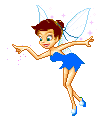 Сроки и этапы реализации Проекта:
Ожидаемые результаты Проекта:
повышение интереса к изучению предмета «Химия»;
совершенствование форм работы с одаренными и способными детьми; 
создание условий для целенаправленного выявления, поддержки и развития одаренных детей, их самореализации, профессионального самоопределения в соответствии со способностями;
обеспечение каждому ребенку равных стартовых возможностей в реализации интересов;
стимулирование мотивации развития способностей;
проведение конкурсов, конференций, олимпиад, создание сборника лучших работ учащихся;
увеличение числа детей, активно занимающихся творческой, интеллектуальной деятельностью;
создание и апробация пакета психолого-педагогических диагностик по выявлению одаренных детей (психологический профиль одаренного ребенка);
разработка методических рекомендаций для работы с одаренными детьми;
создание электронного банка данных «Одаренные дети».
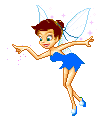 Тематические направления проекта
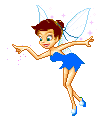 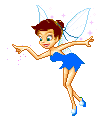 Раздел 1. 	Система работы с талантливыми детьми, проявляющими интерес к предметной области «Химия»
1.1. Основные направления в работе с одарёнными детьми
1.4. Проектная деятельность обучающихся
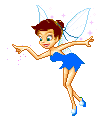 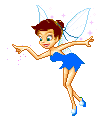 1.2. Проблемное обучение
1.3. Подготовка учащихся к олимпиадам
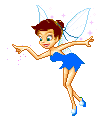 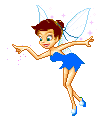 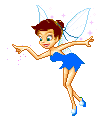 Раздел 2. 	Деятельность кружка «Школа юных волшебниц» как основа реализации Проекта
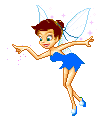 1.2.Мини-проекты воспитанниц кружка «Школа юных волшебниц» как составляющие звенья реализации Проекта
1.1. Основные положения Рабочей программы кружка «Школа юных волшебниц»
«Чудо мыльных пузырьков»
«Выращивание кристаллов»
«Красота и Химия»
«Вода удивительная и удивляющая»
Ученический Проект «Красота и химия»
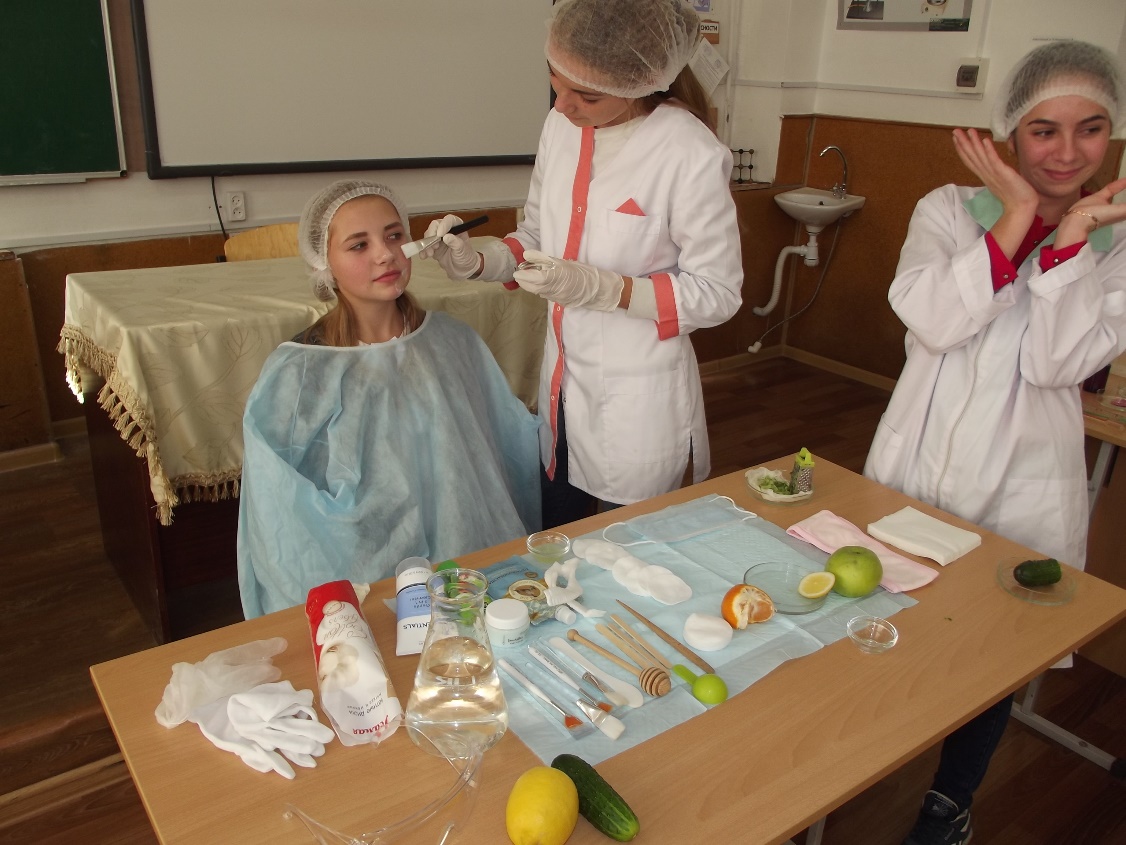 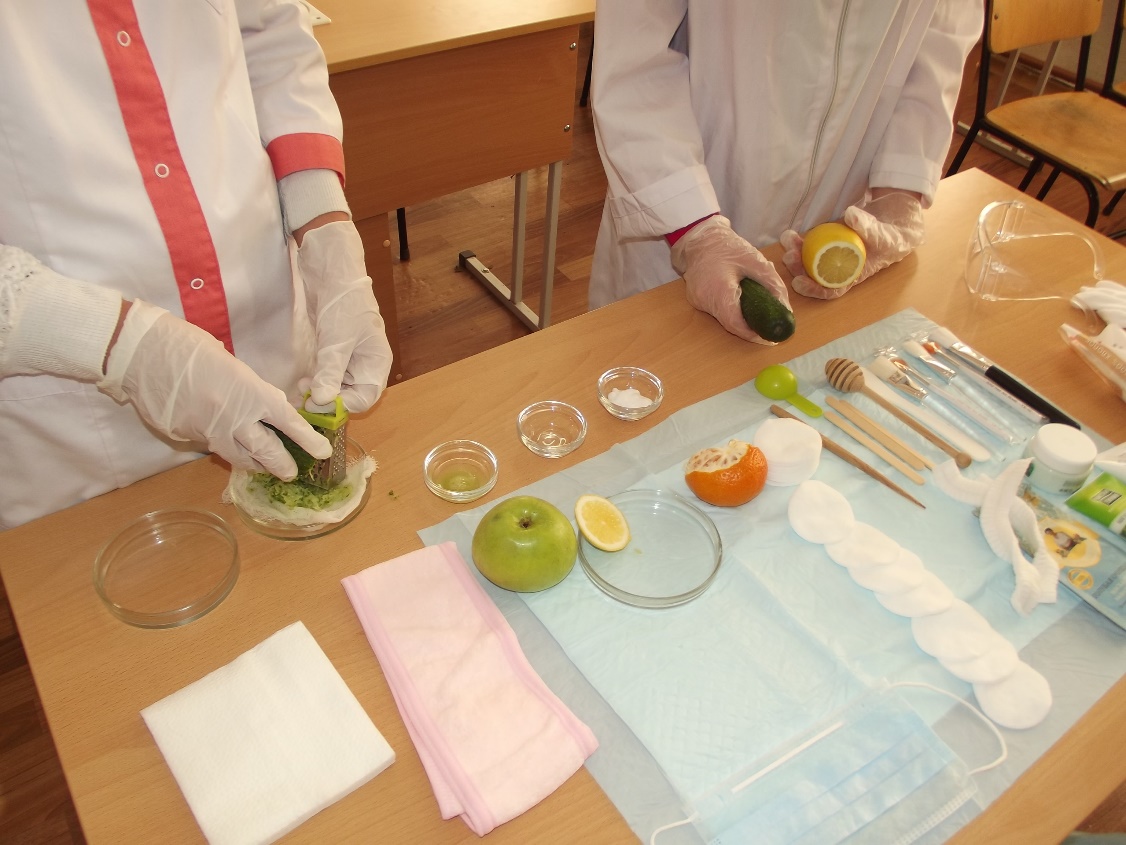 Изготовление: 
лосьона после бритья;
Огуречного лосьона для лица;
Медового крема для рук;
Пенообразующего препарата для ванн.
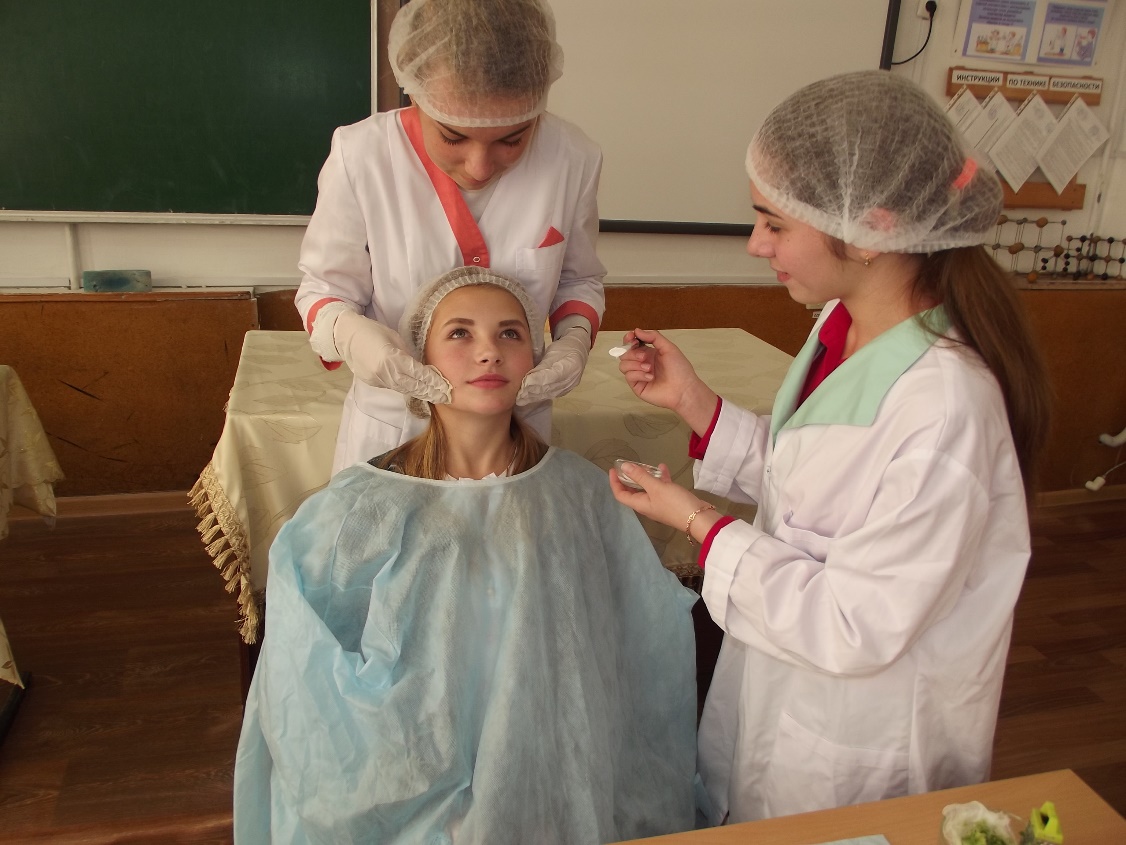 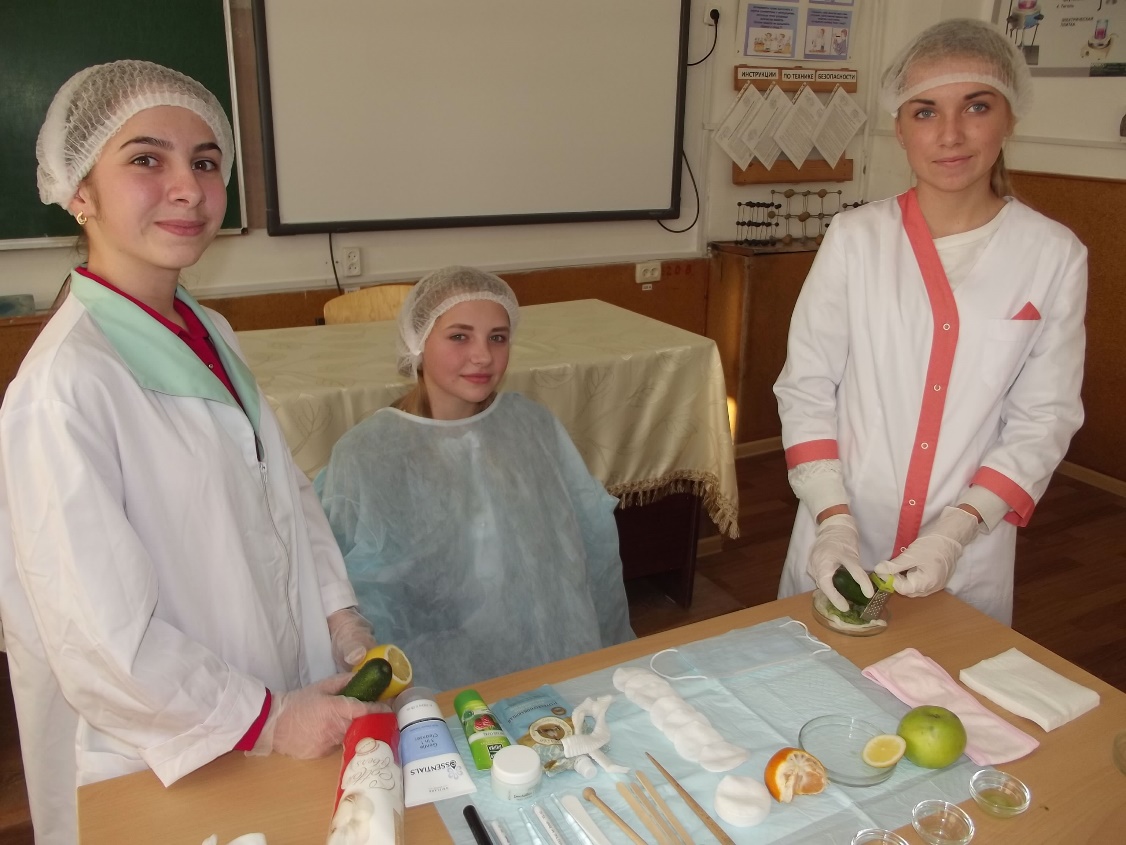 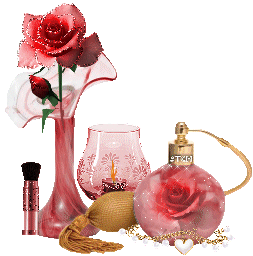 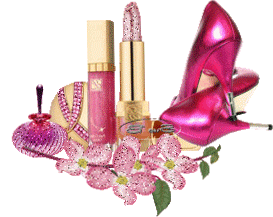 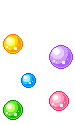 Ученический Проект «чудо мыльных пузырьков»
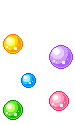 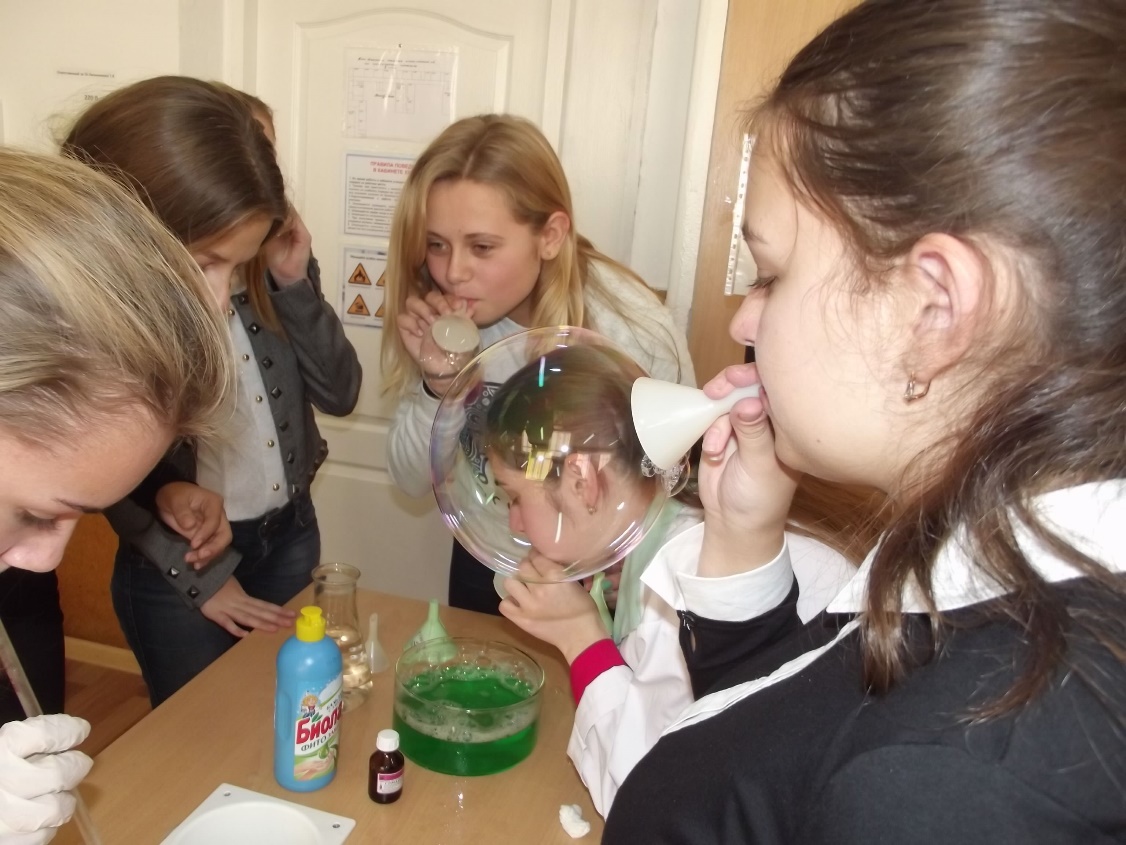 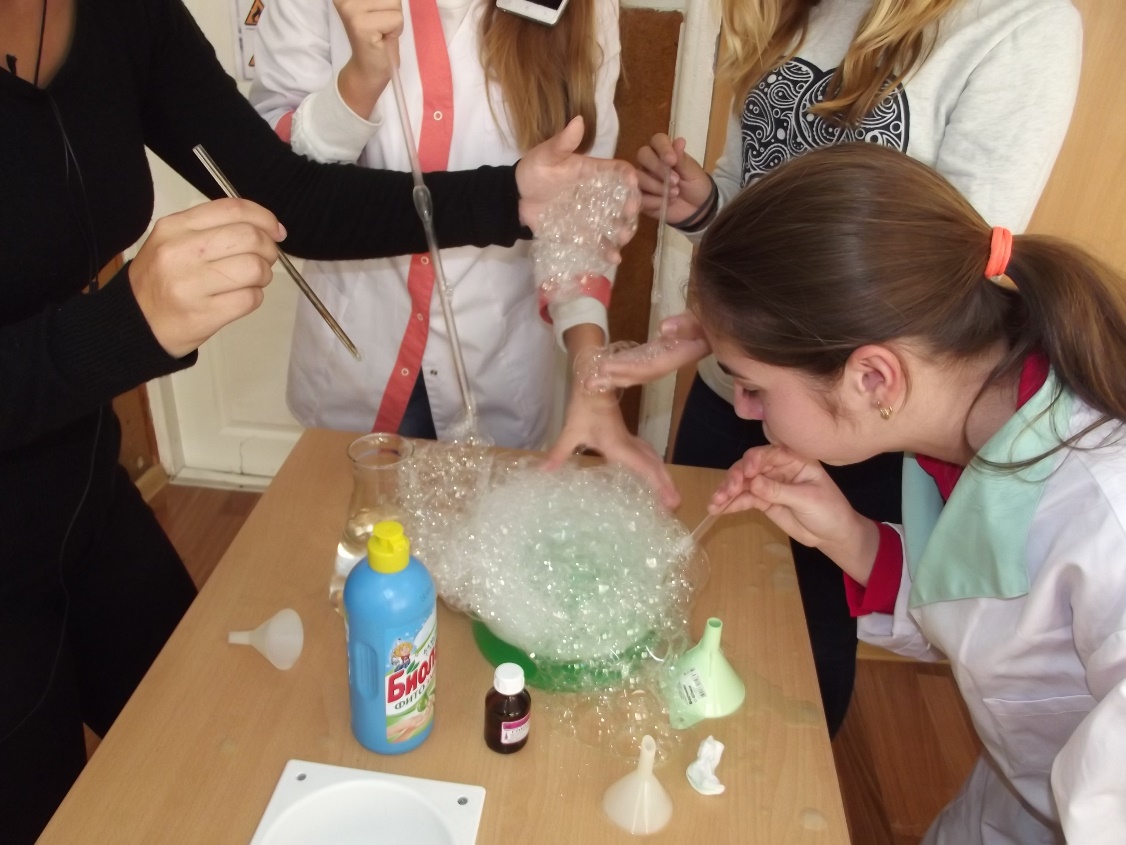 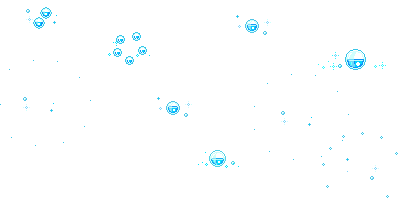 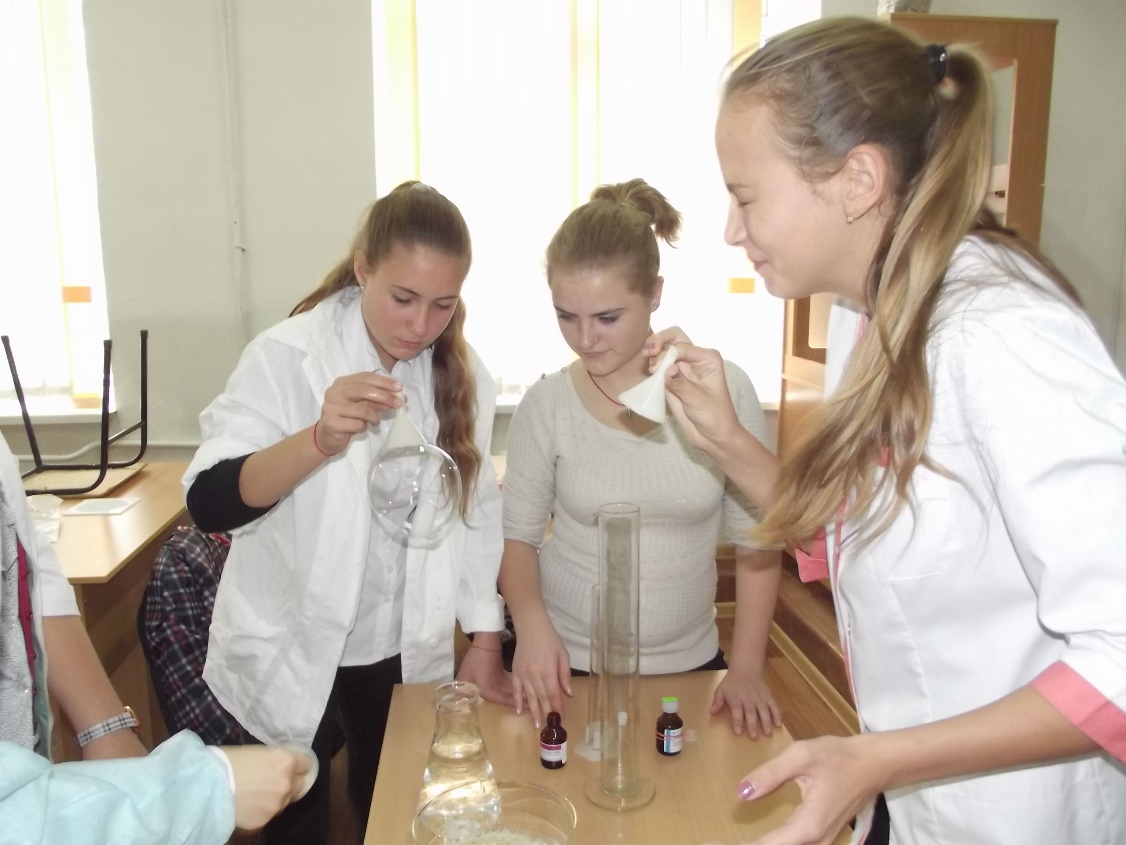 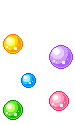 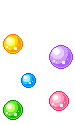 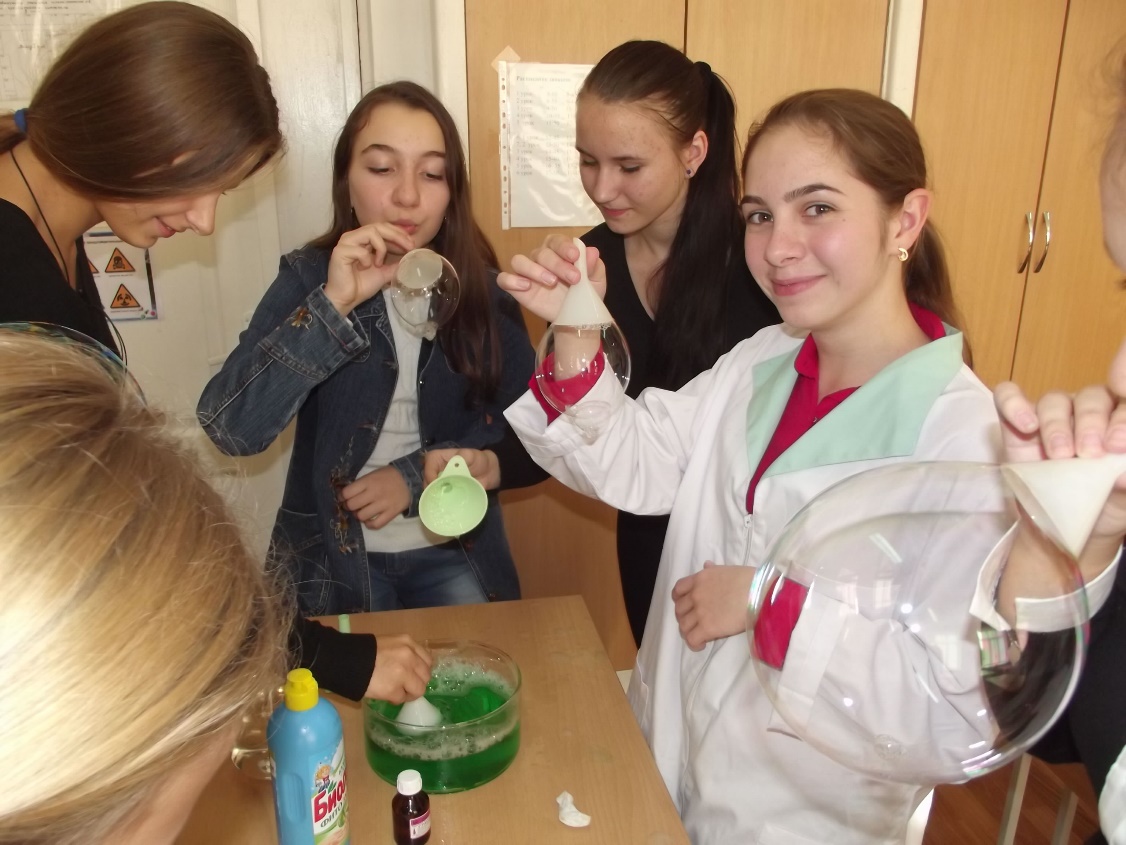 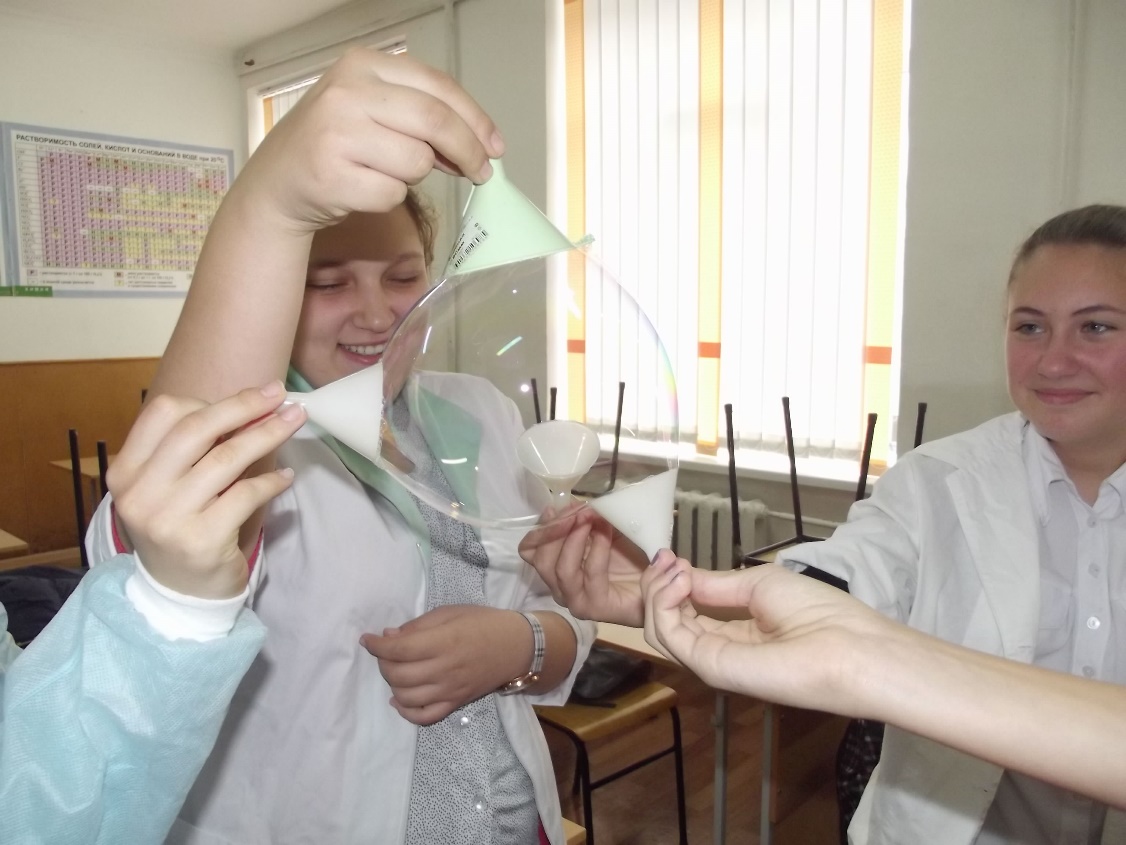 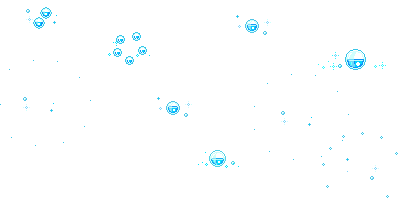 Ученический Проект «Вода – удивительная и удивляющая»
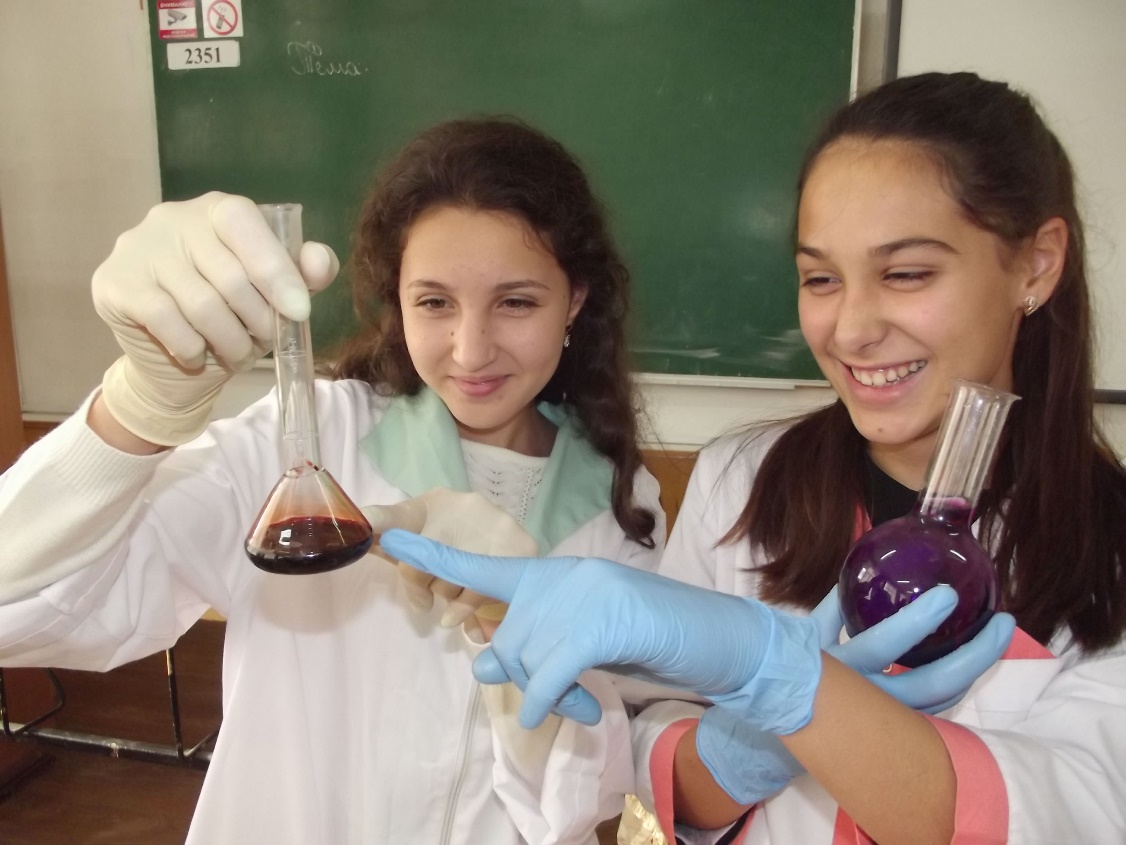 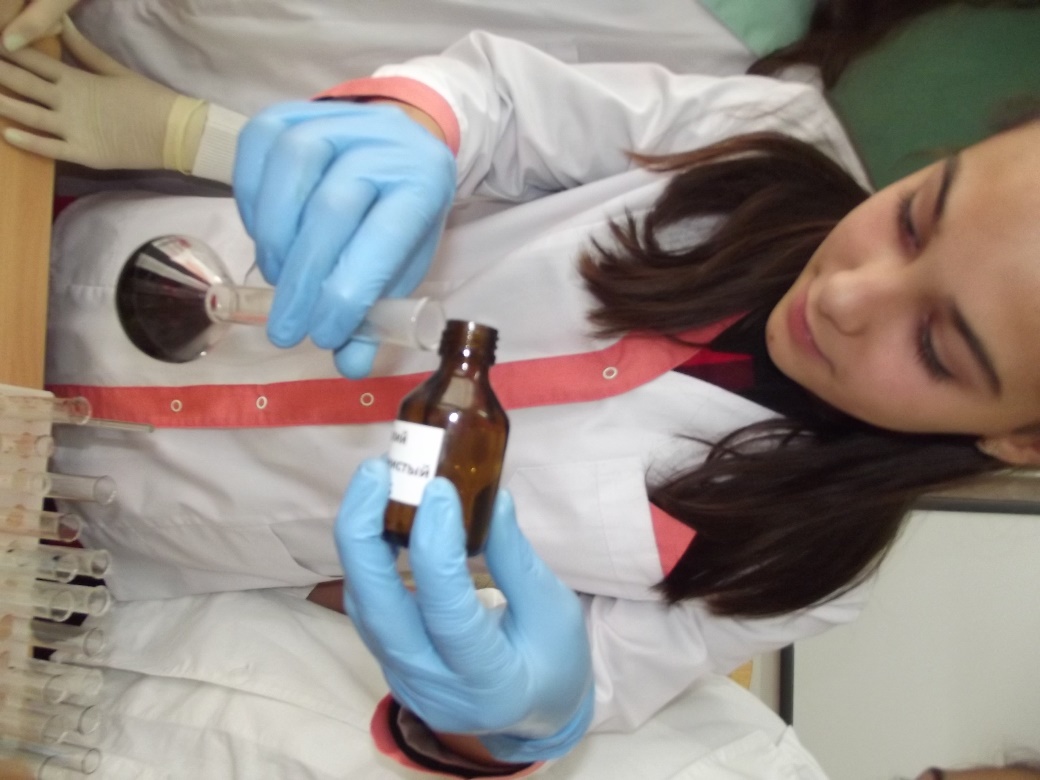 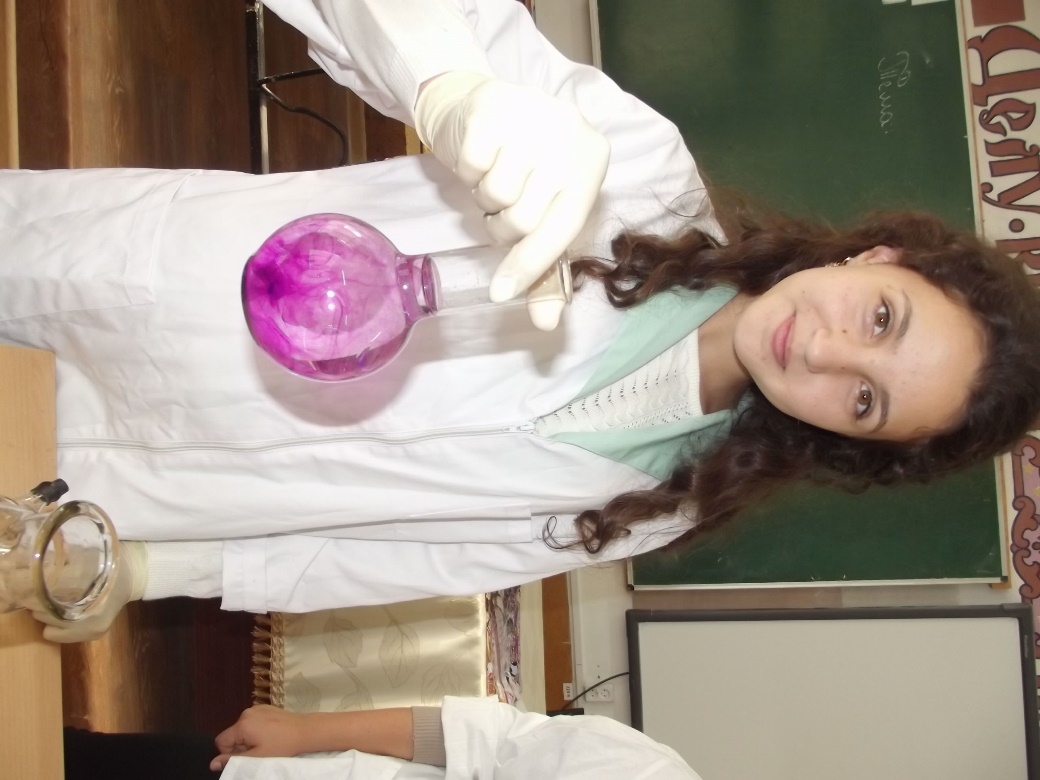 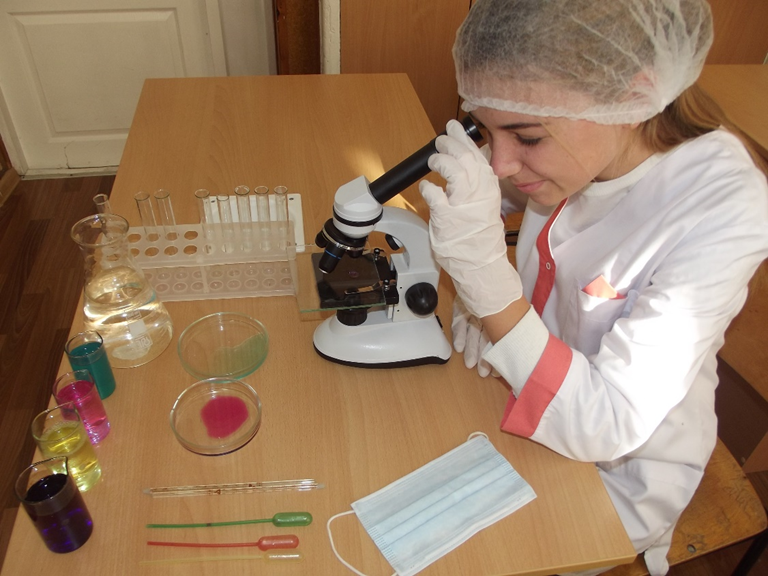 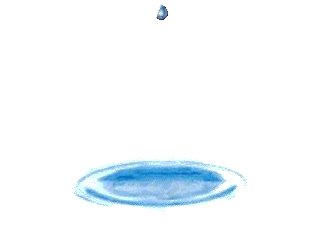 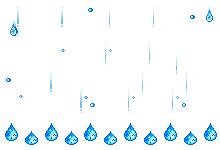 Ученический Проект «выращивание кристаллов»
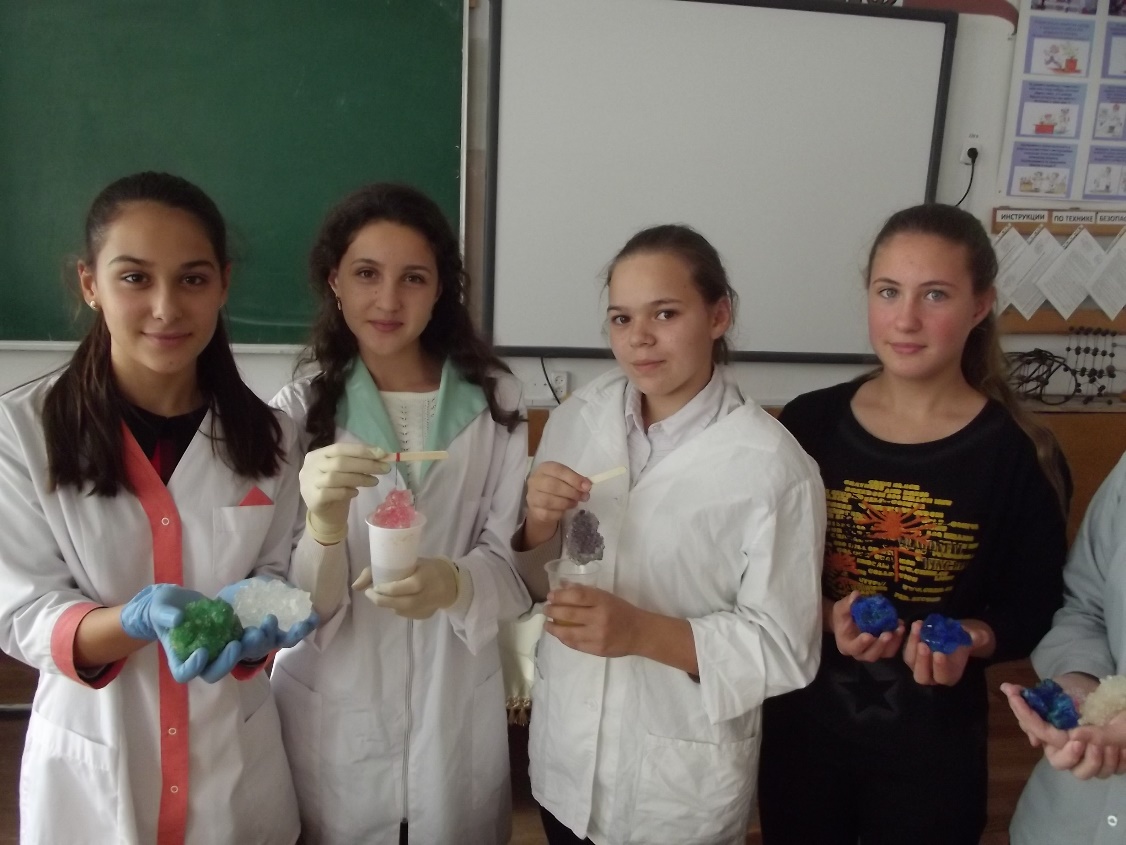 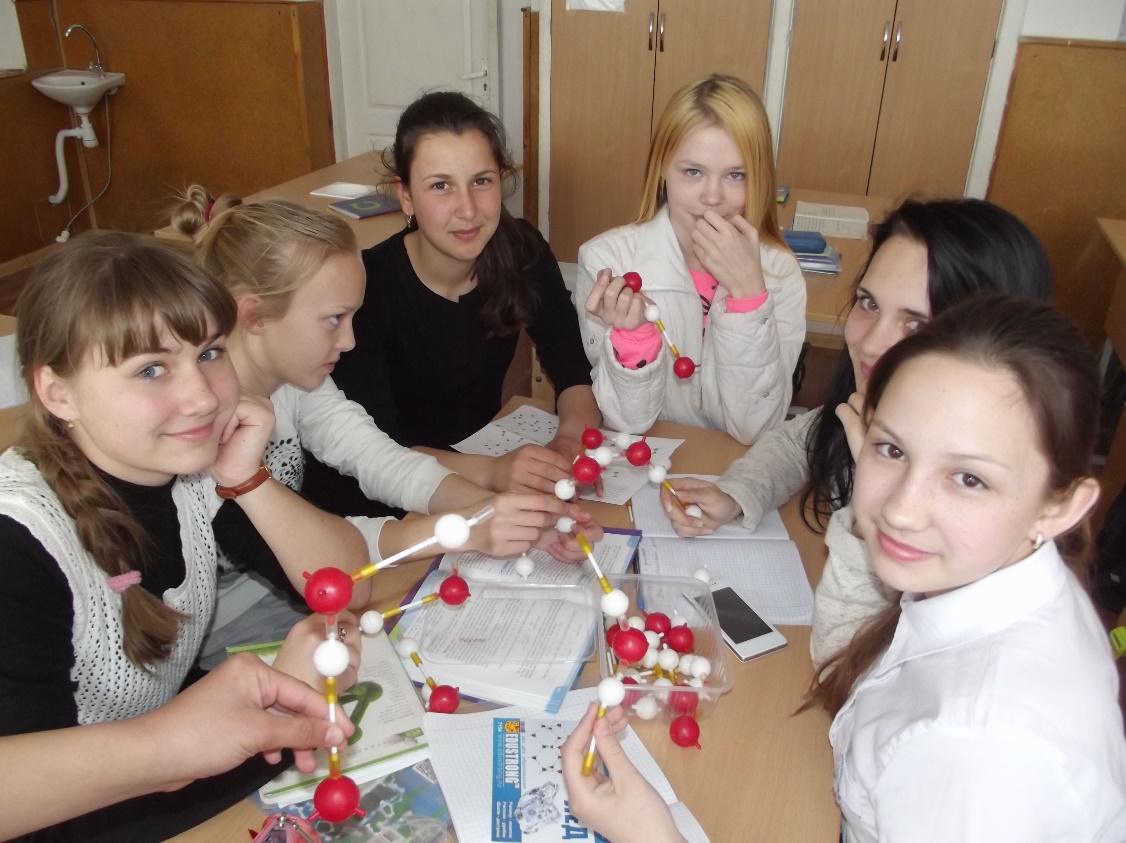 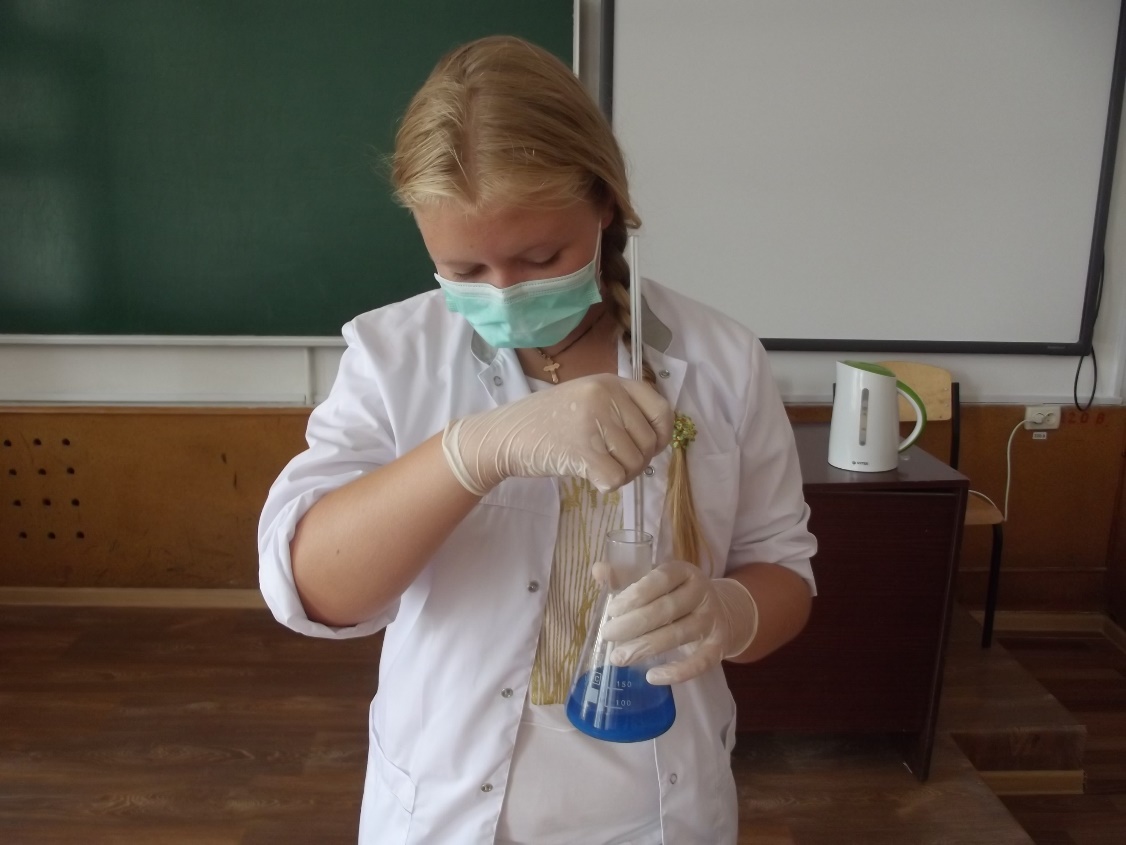 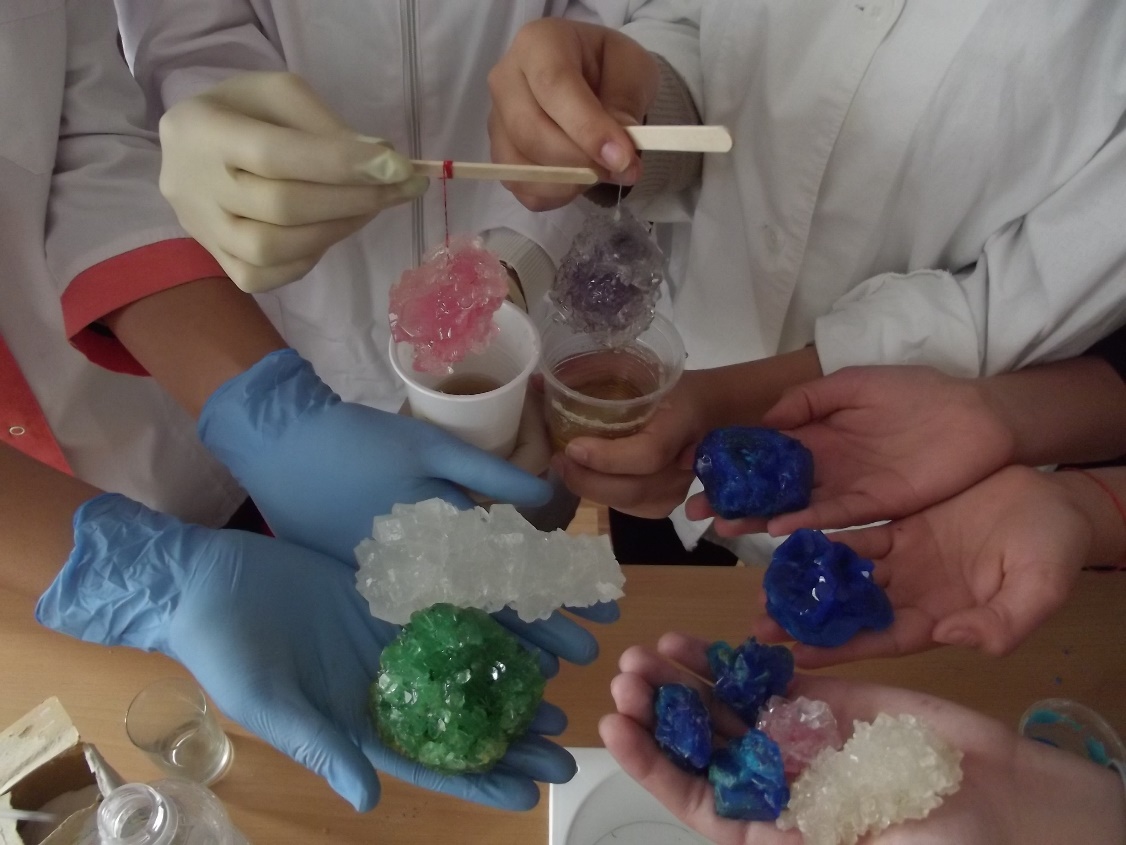 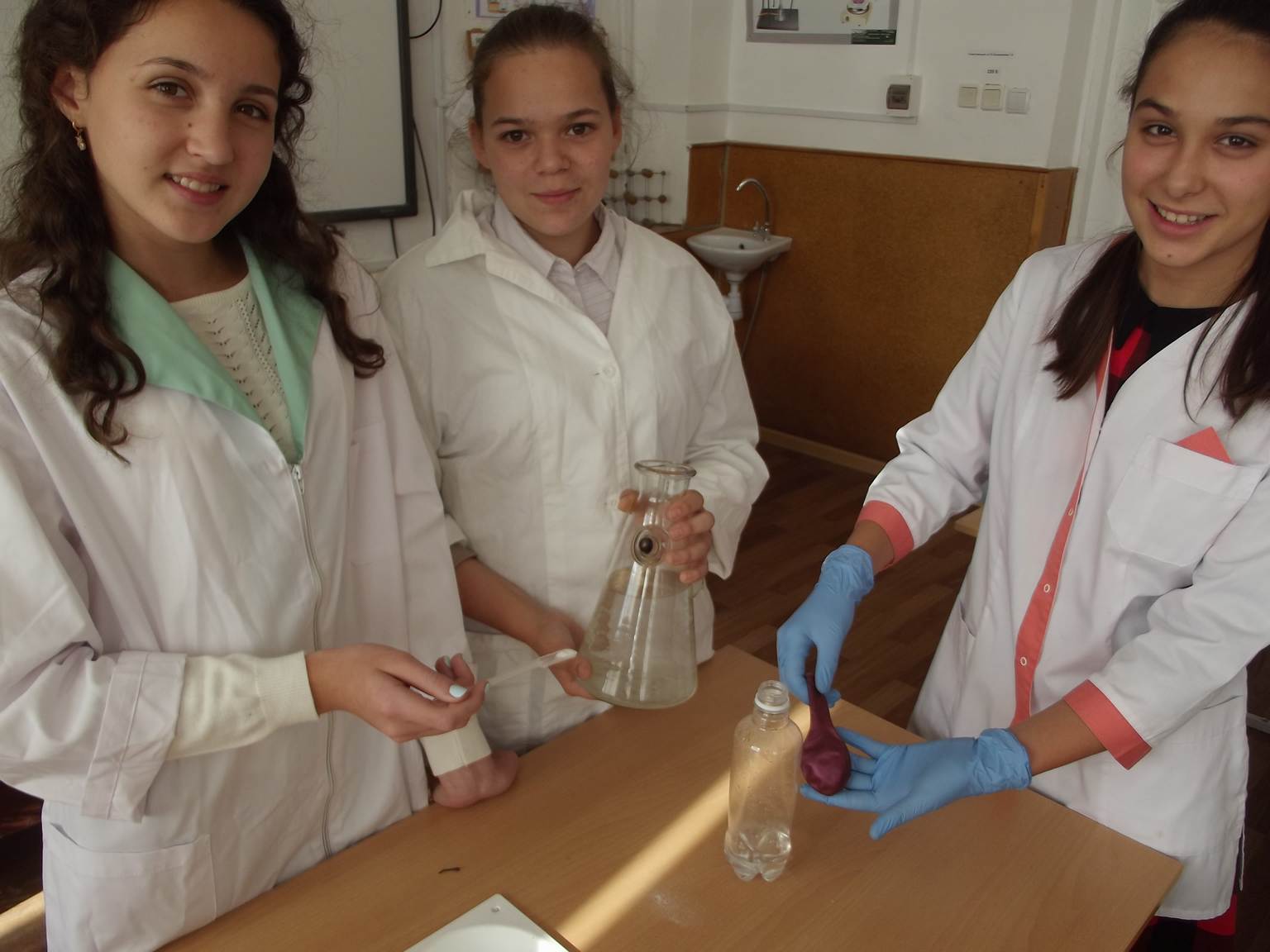 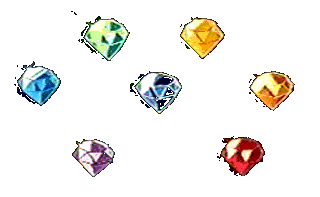 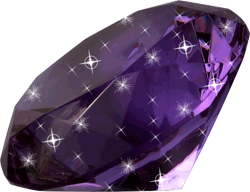 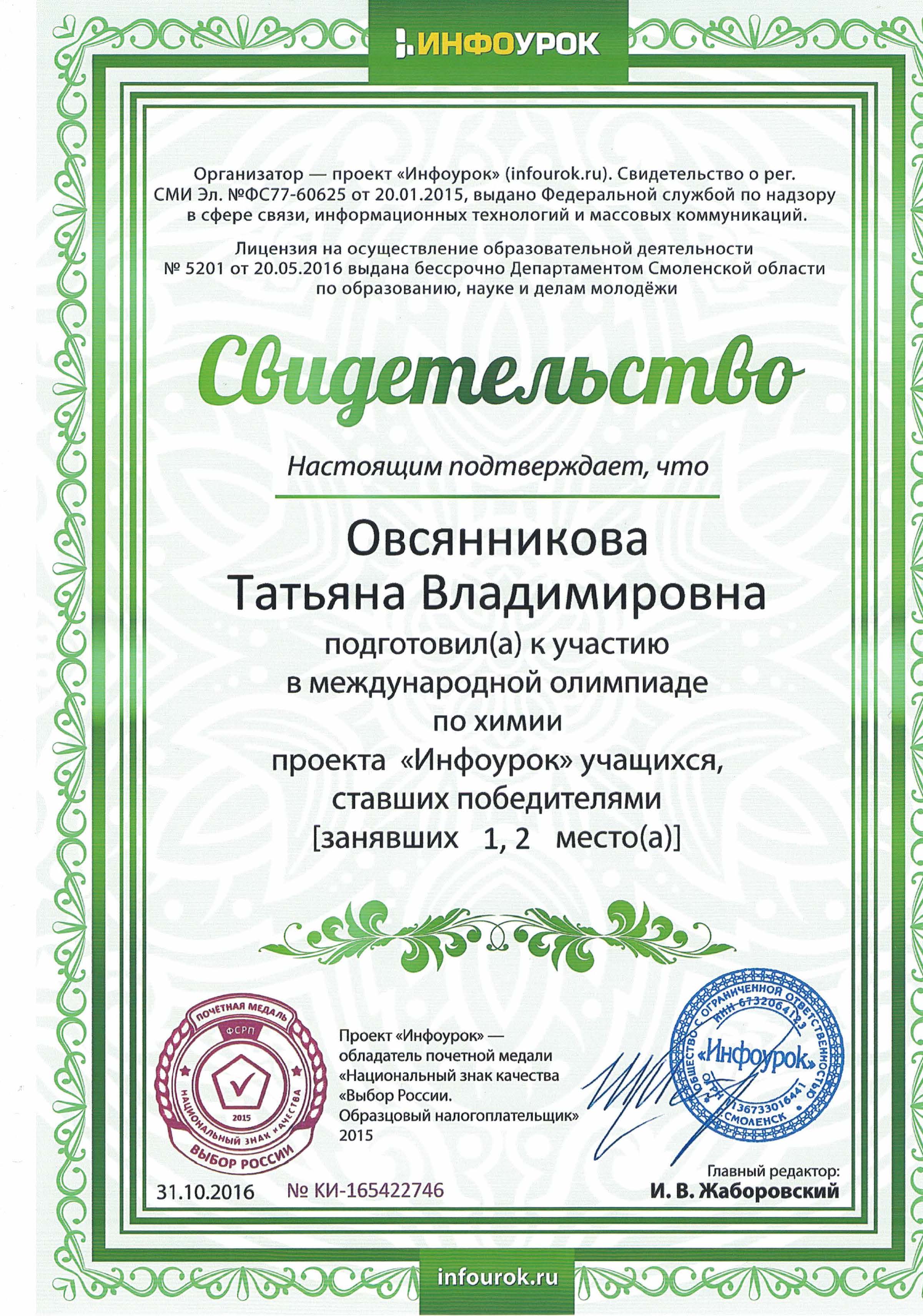 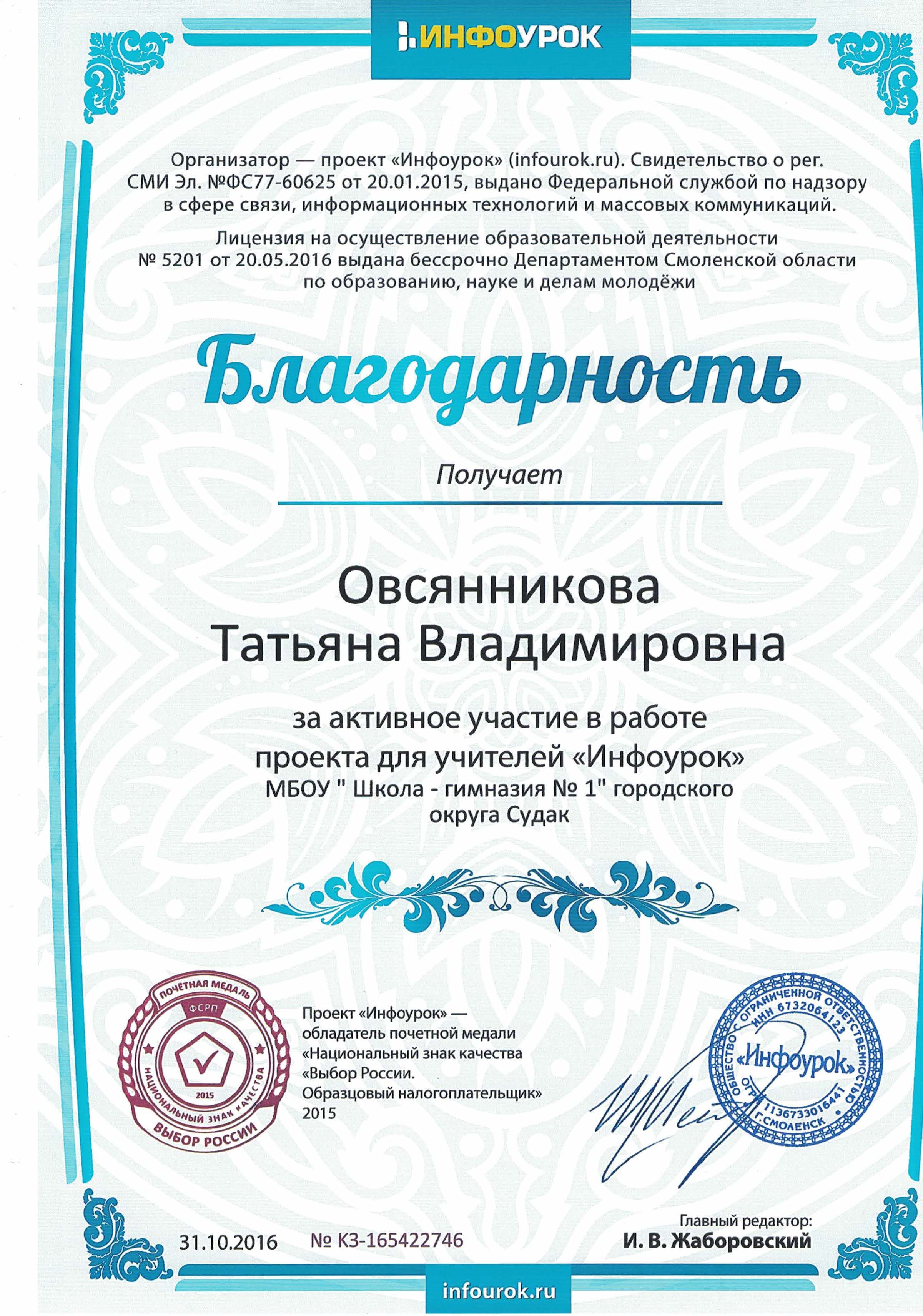 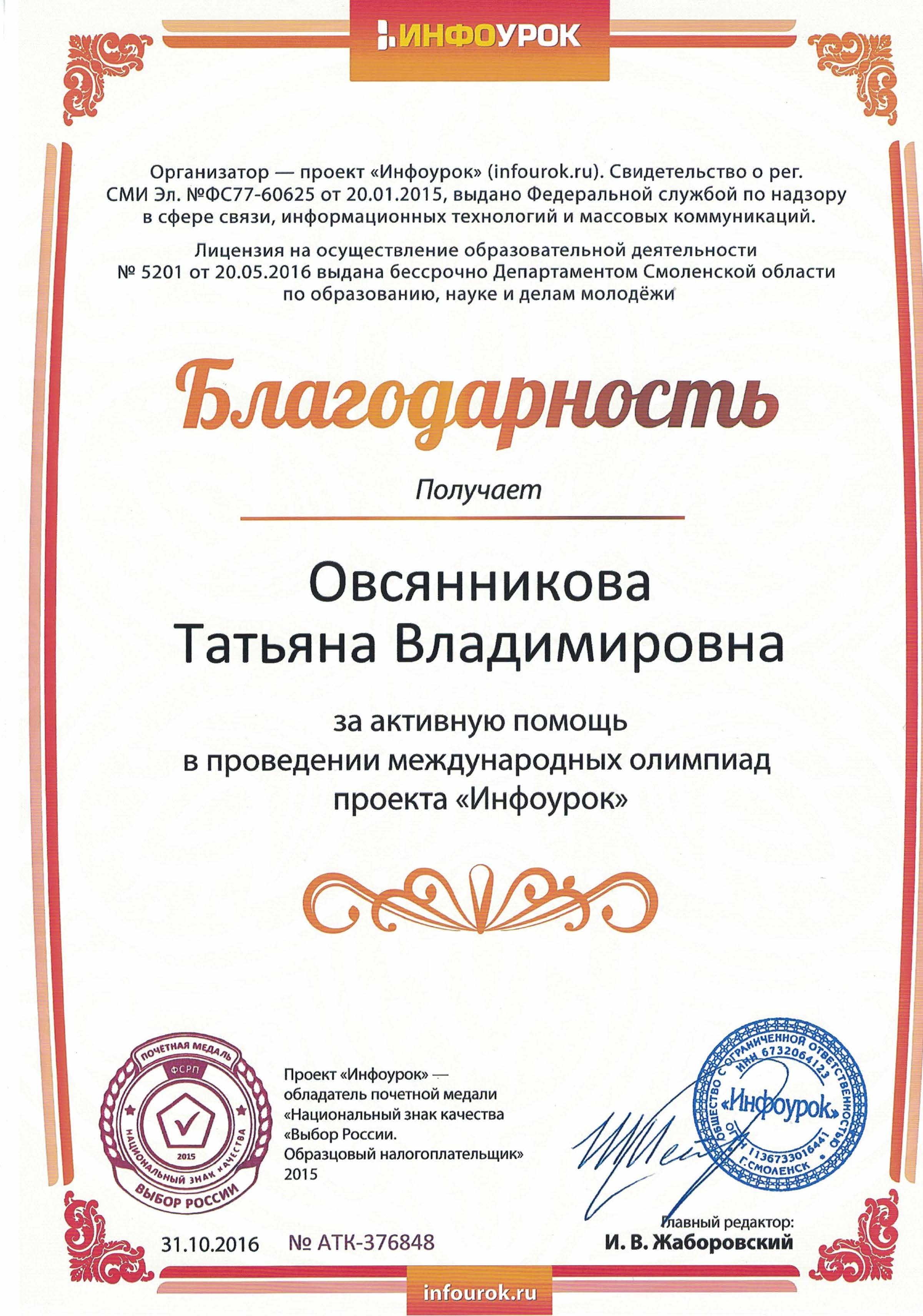 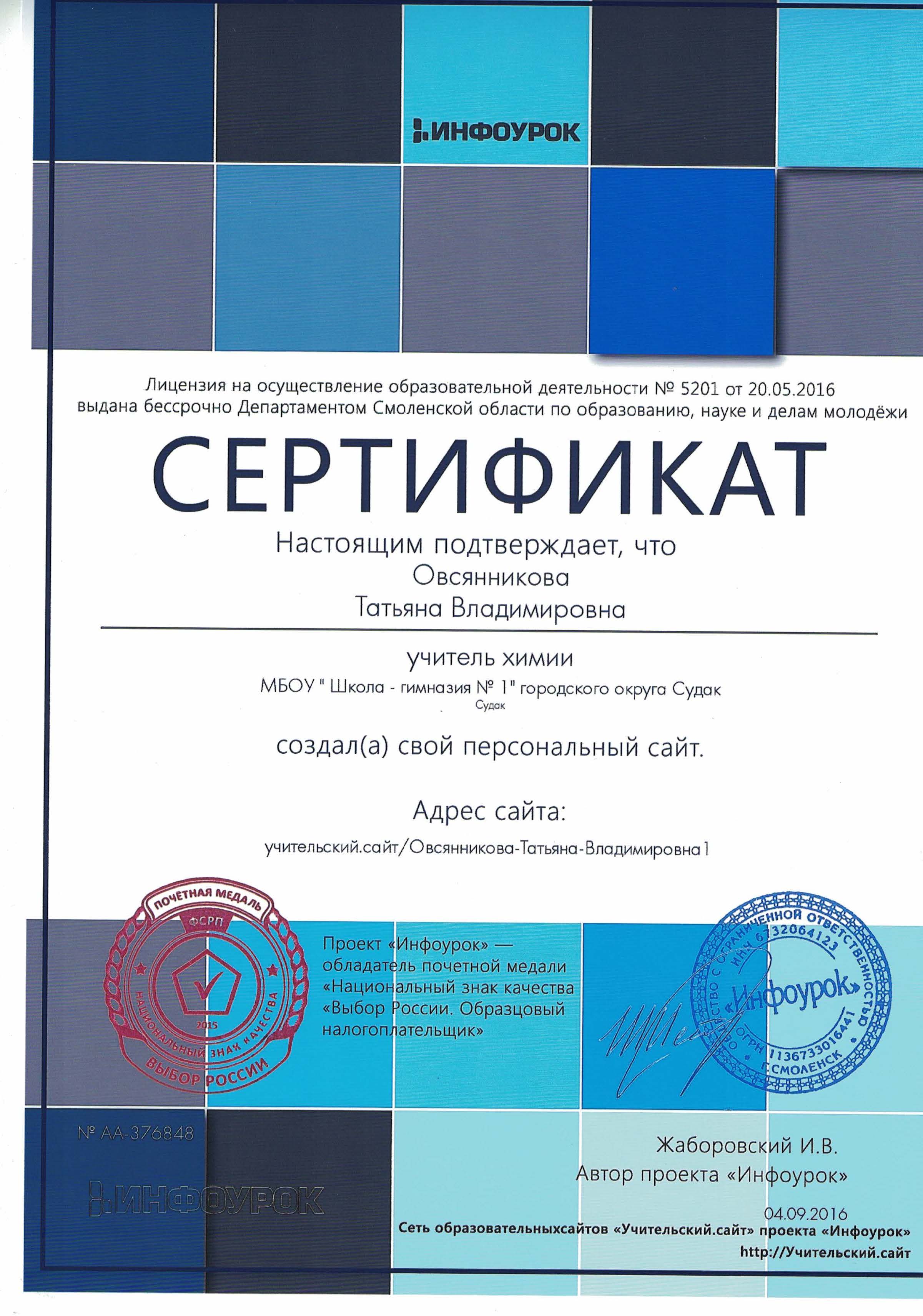 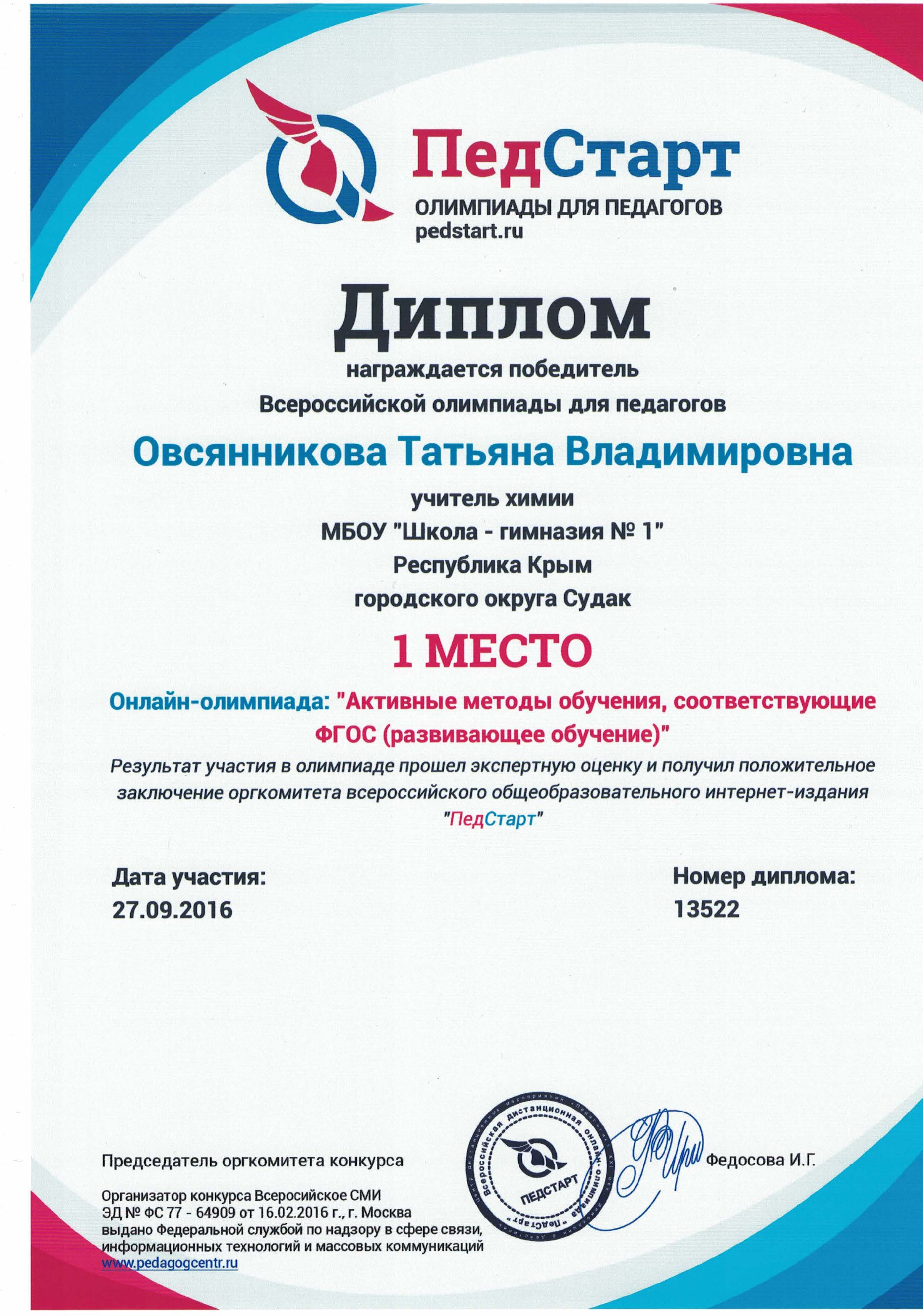 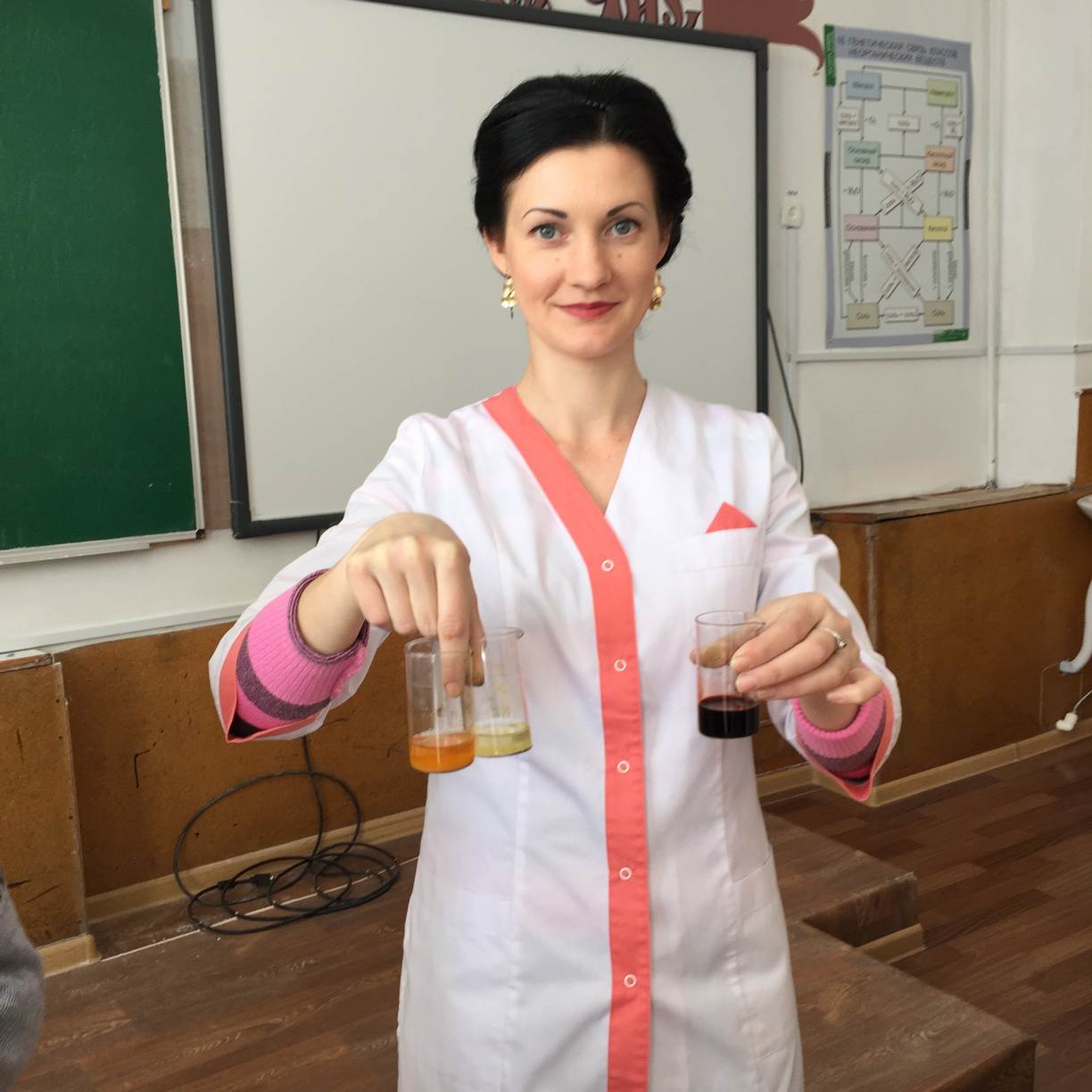 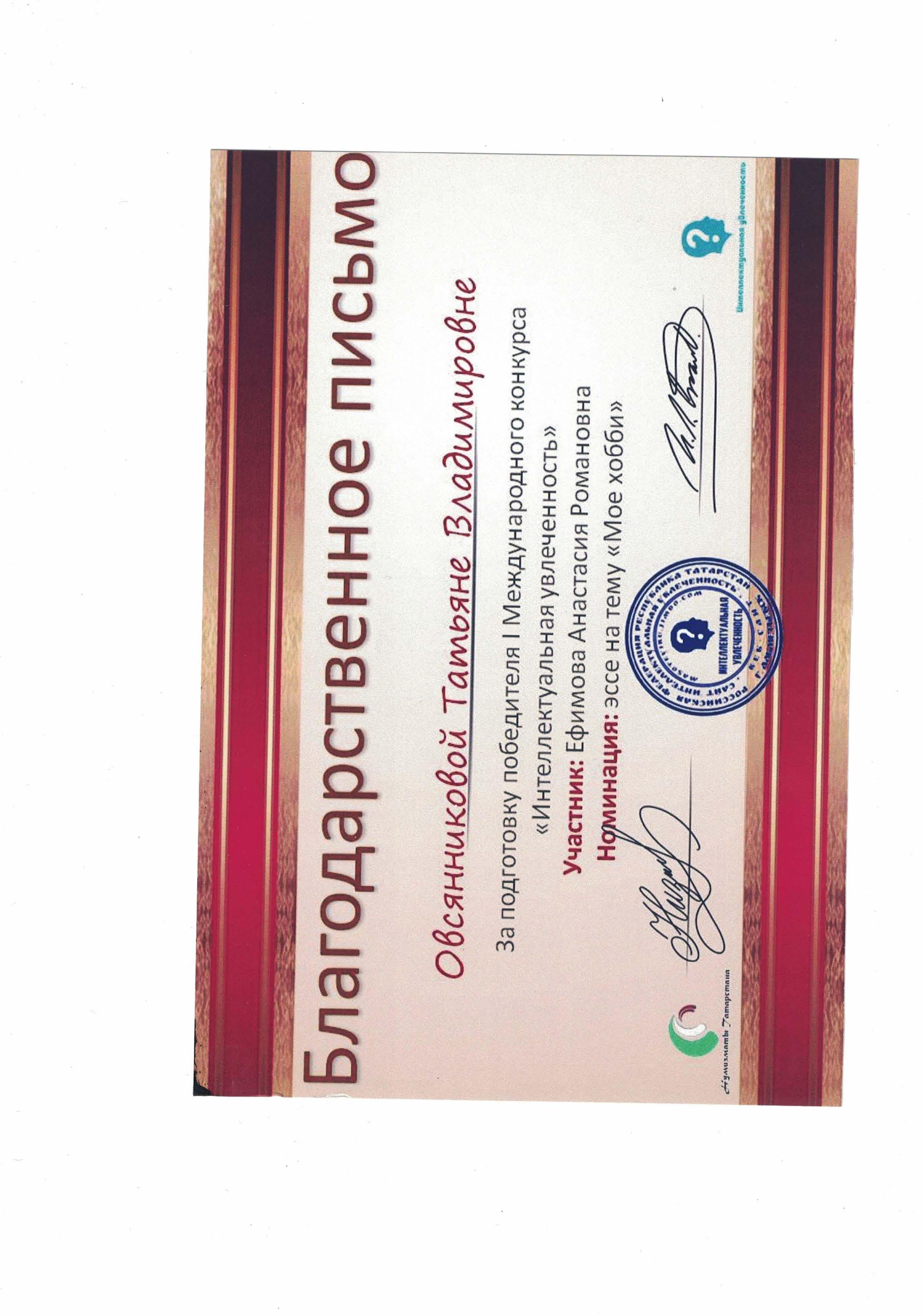 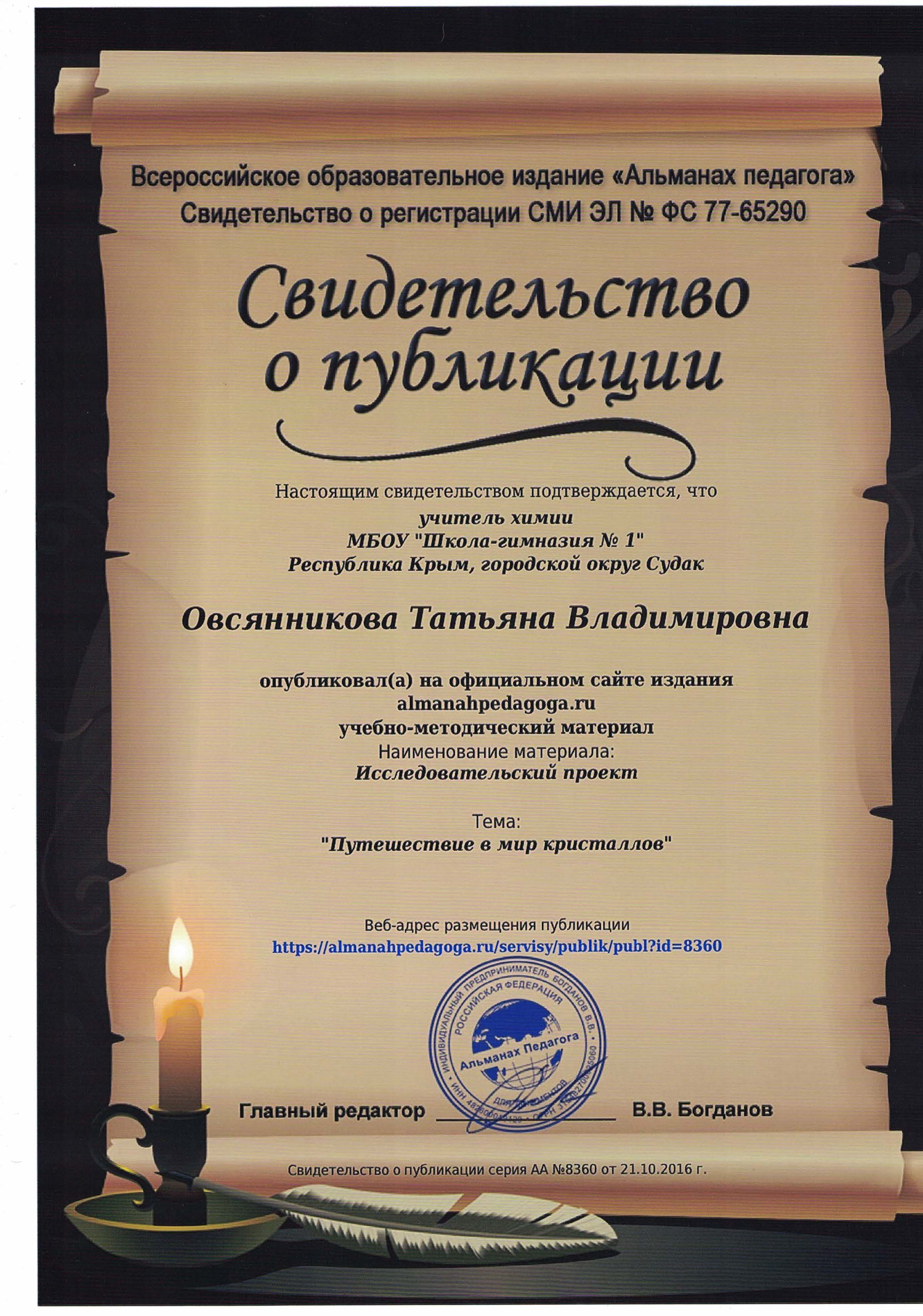 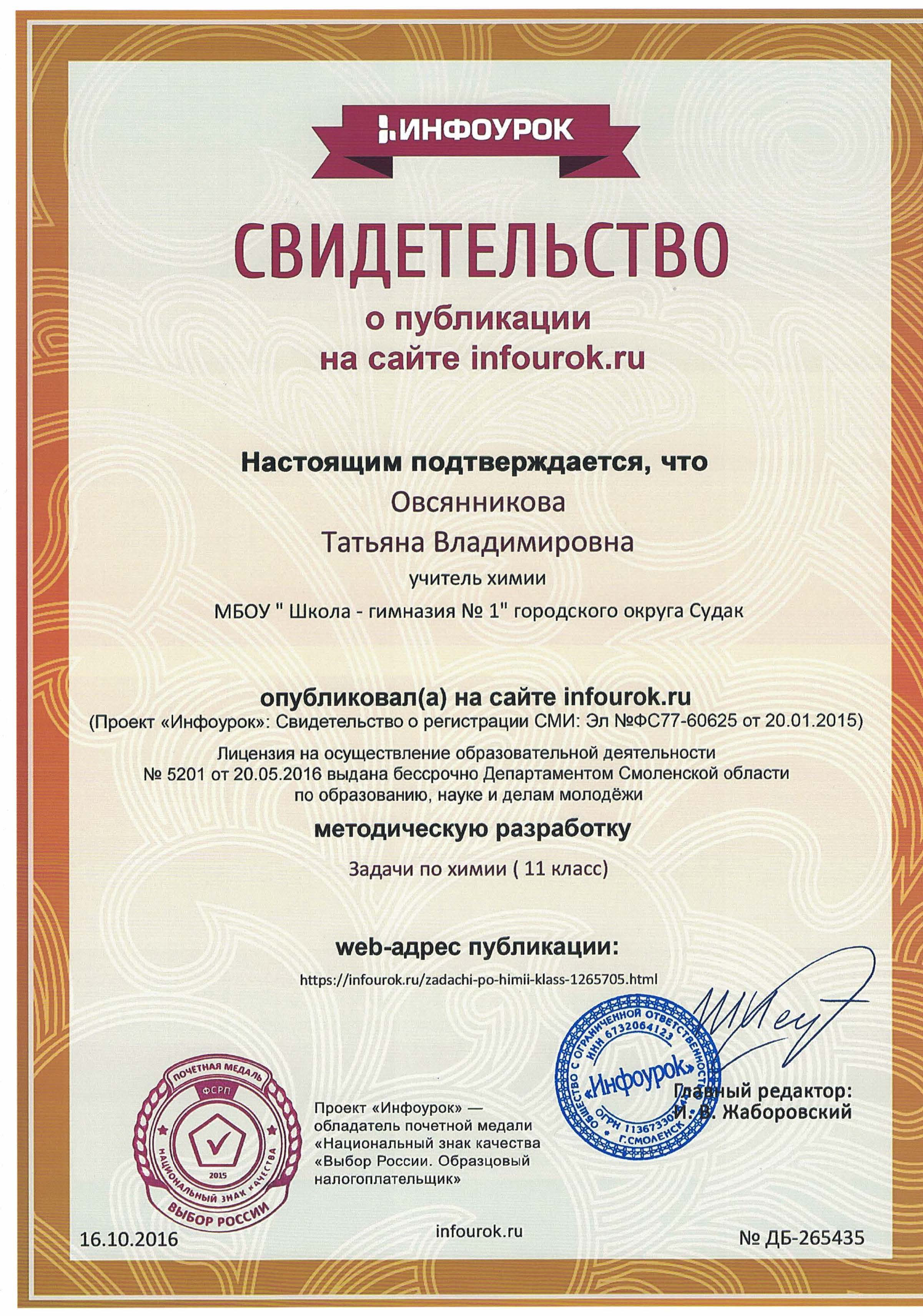 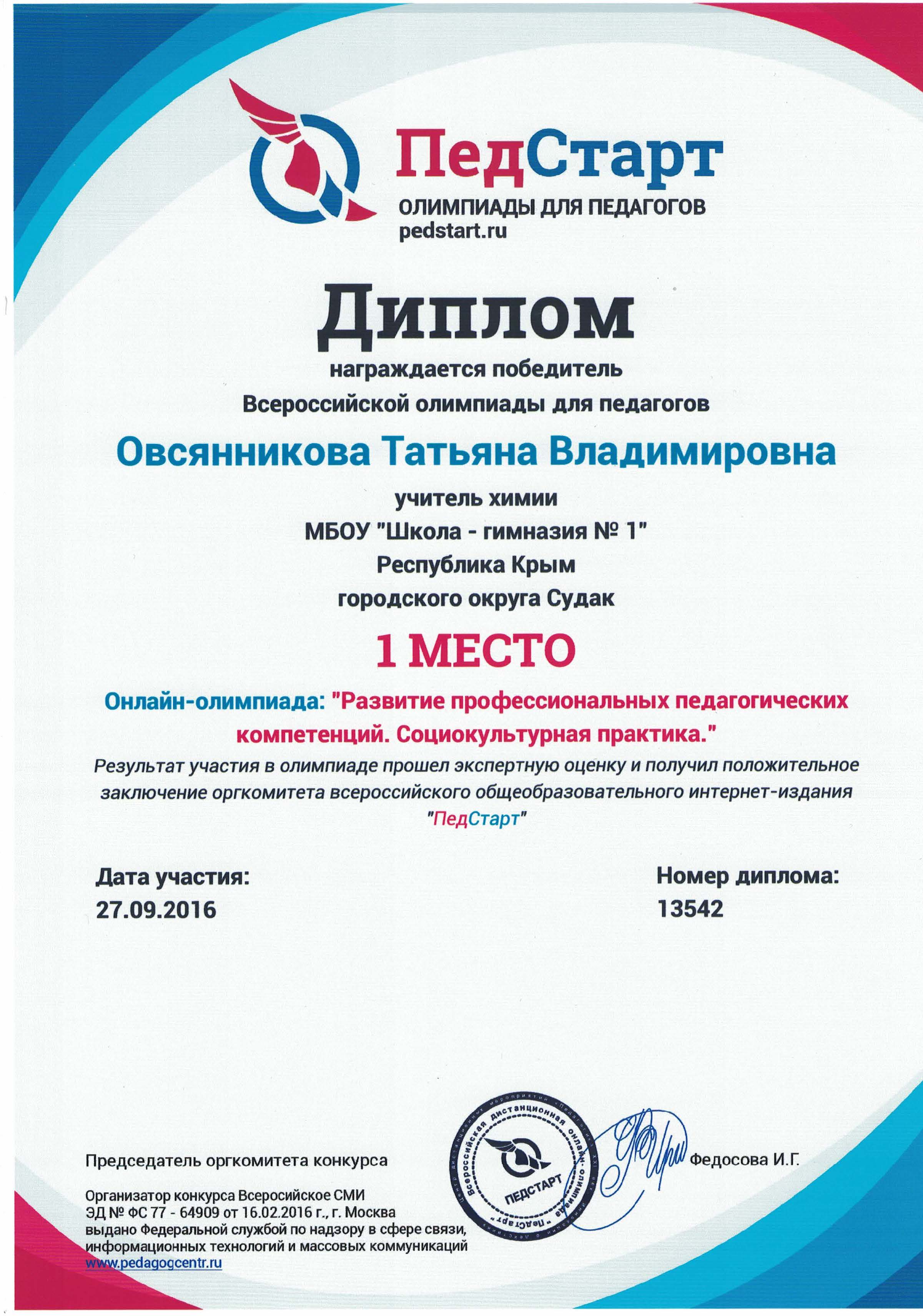 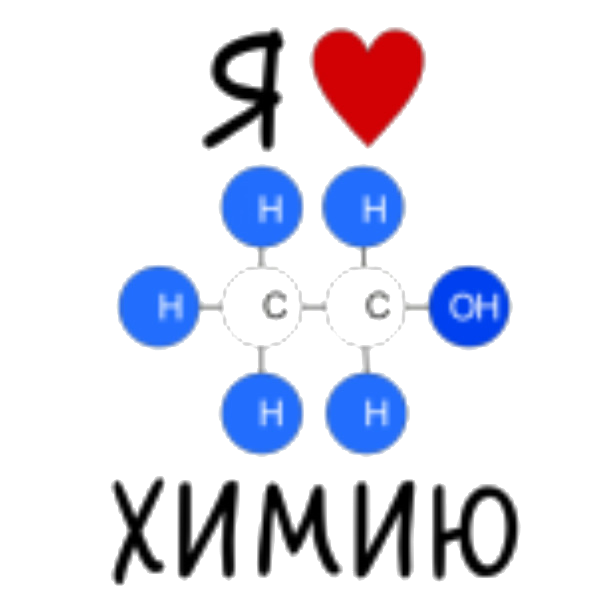